Selected highlights from QM2014
--- 19-24/May/2014, Darmstadt, Germany ---

						ShinIchi Esumi, Univ. of Tsukuba




contents
pPb at LHC, dAu at RHIC
HF, jet, flow and fluctuation
energy scan


Many thanks to H. Masui, T. Niida and T. Todoroki (Tsukuba) 
for fruitful discussions
ShinIchi Esumi, Univ. of Tsukuba
1
Heavy-Ion Cafe/Pub, 6/Jun/2014, Nagoya
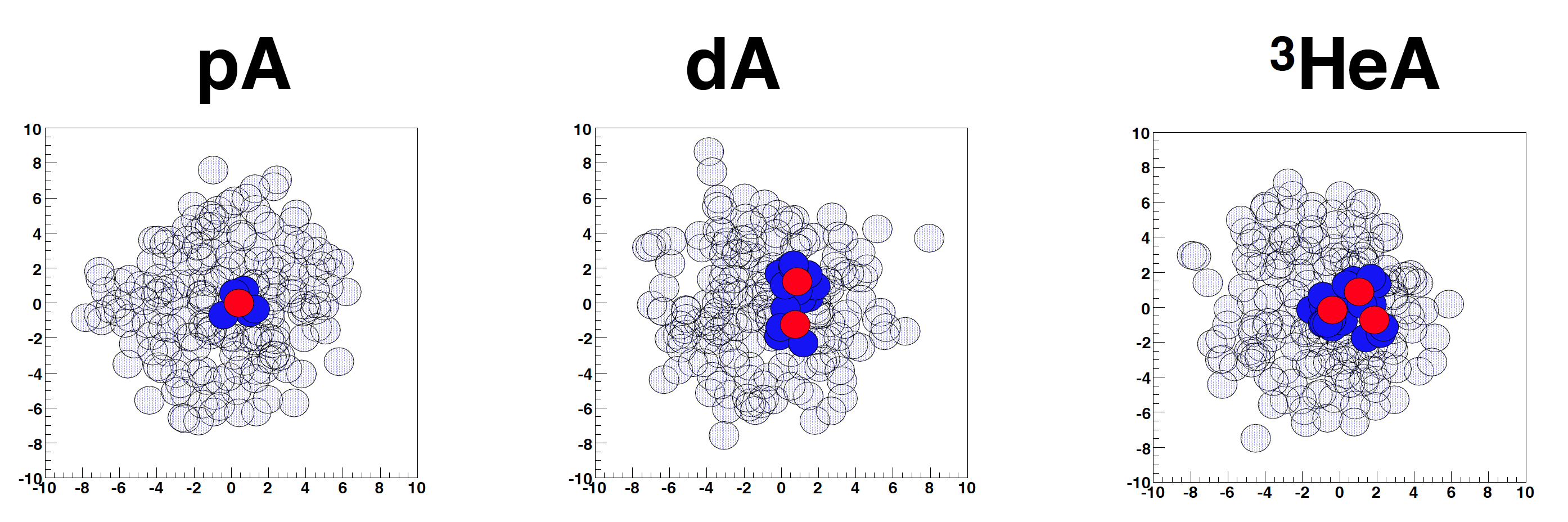 Anne Sickles, 22/May
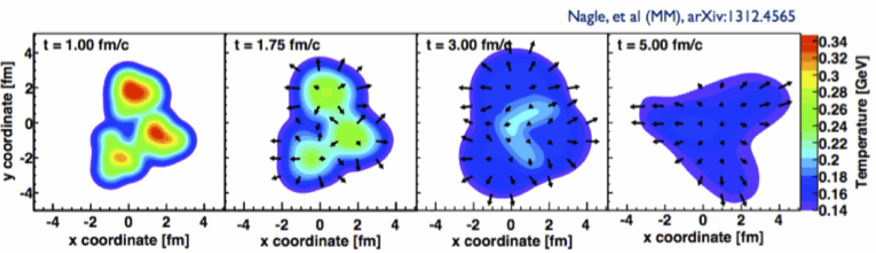 ShinIchi Esumi, Univ. of Tsukuba
2
Heavy-Ion Cafe/Pub, 6/Jun/2014, Nagoya
p+Pb
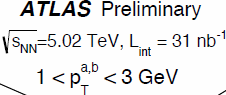 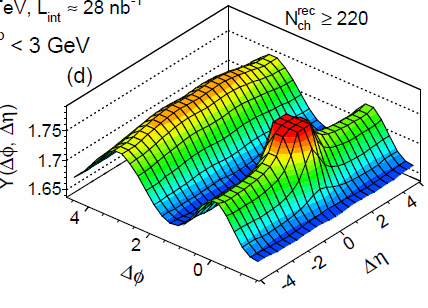 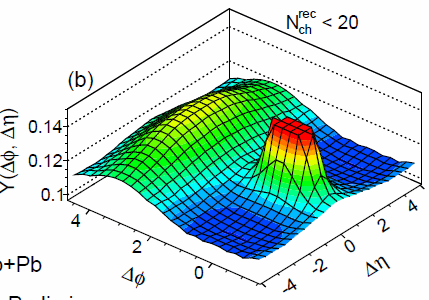 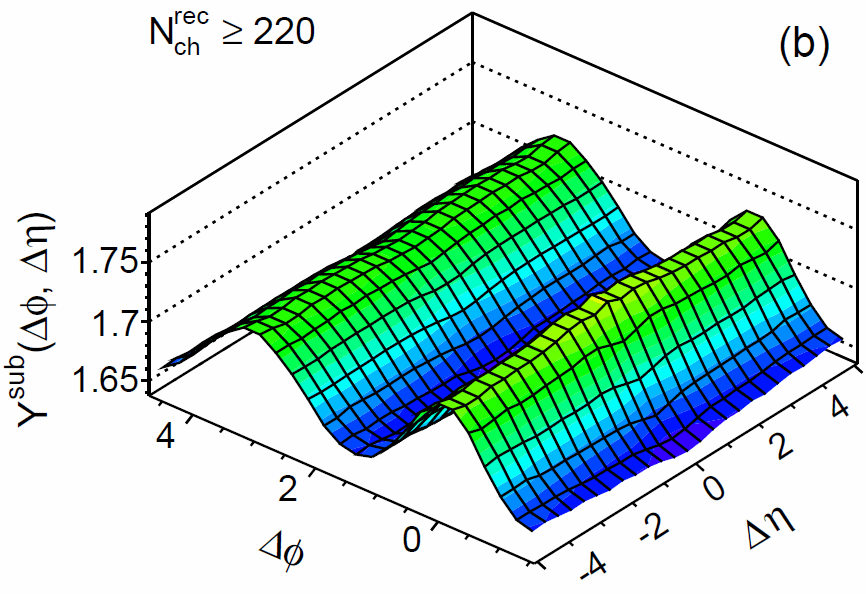 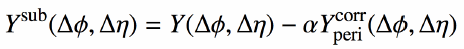 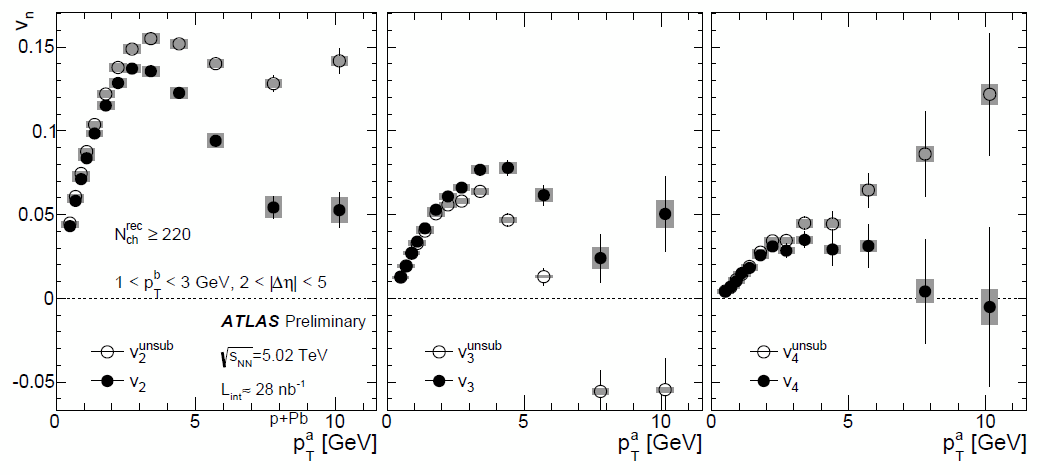 Sooraj Radhakrishnan ,
20/May, cor./flu.
v2
v3
v4
ShinIchi Esumi, Univ. of Tsukuba
3
Heavy-Ion Cafe/Pub, 6/Jun/2014, Nagoya
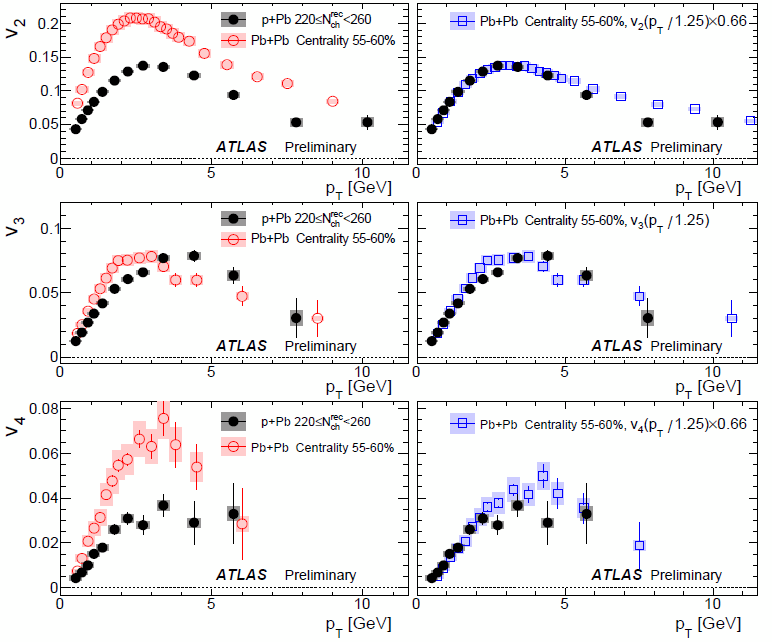 [p + Pb]
vs
[Pb + Pb]
vn(pT) shapes are all similar.
Sooraj Radhakrishnan,
20/May, cor./flu.
ShinIchi Esumi, Univ. of Tsukuba
4
Heavy-Ion Cafe/Pub, 6/Jun/2014, Nagoya
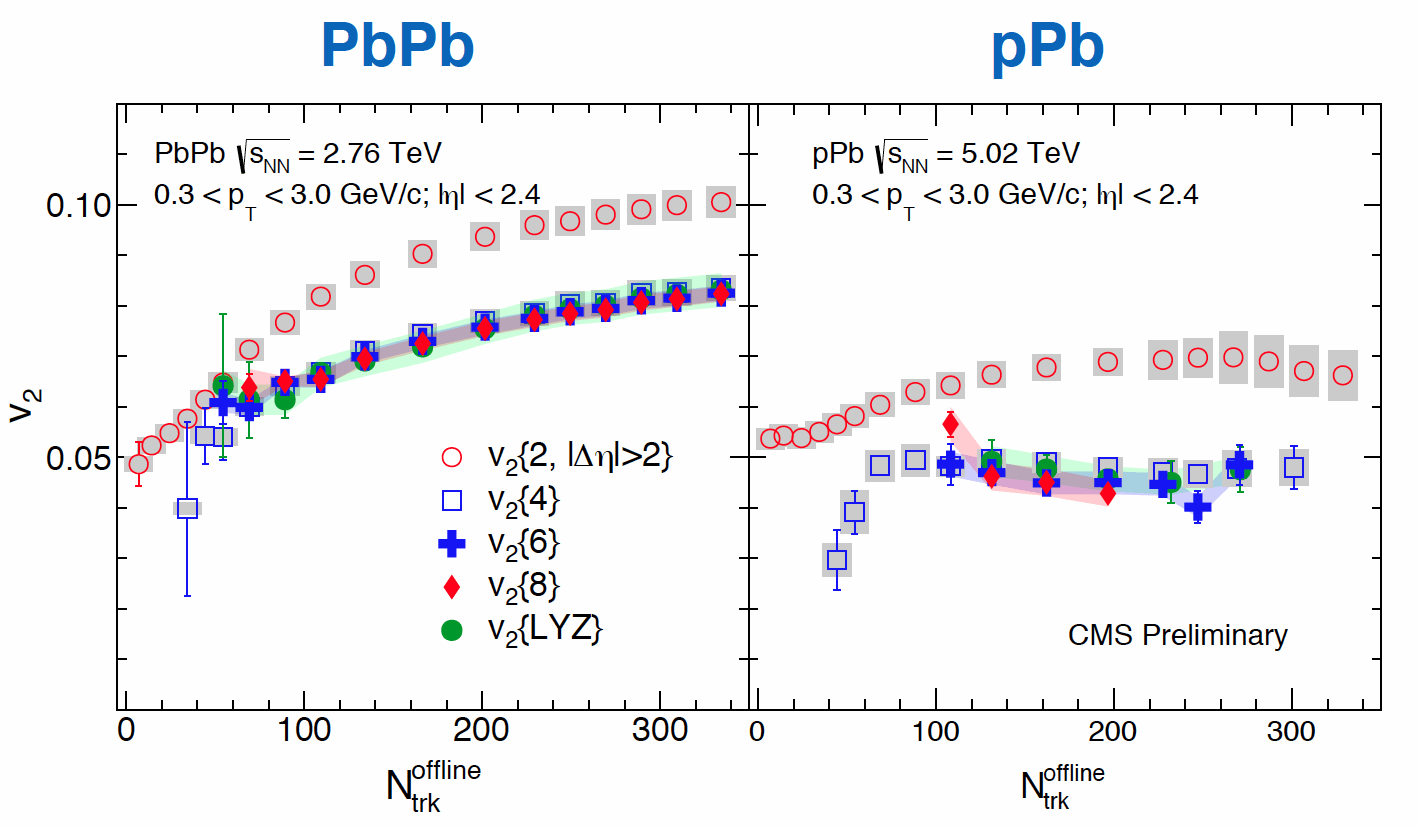 Quan Wang,
20/May, cor./flu.
multi-particle cumulant results 
v2{n} with higher n are all similar.
ShinIchi Esumi, Univ. of Tsukuba
5
Heavy-Ion Cafe/Pub, 6/Jun/2014, Nagoya
Comparison between Pb+Pb and p+Pb at the same multiplicity
for PIDed v2 as a function of pT
Monika Sharma,
20/May, cor./flu.
Pb+Pb
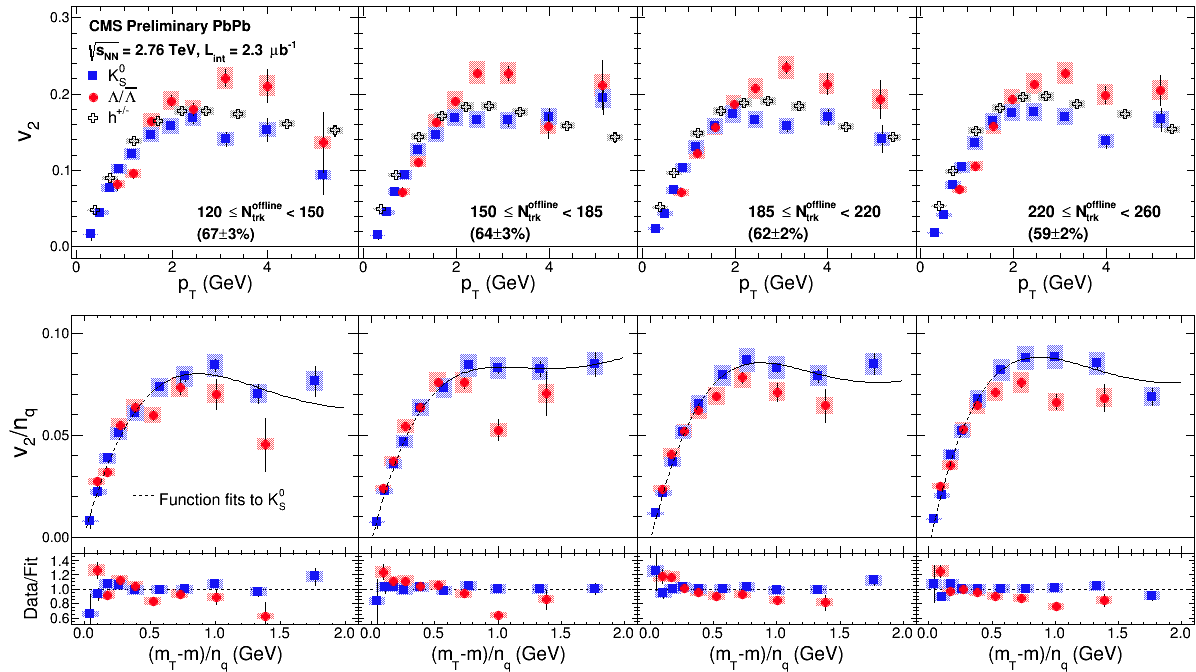 p+Pb
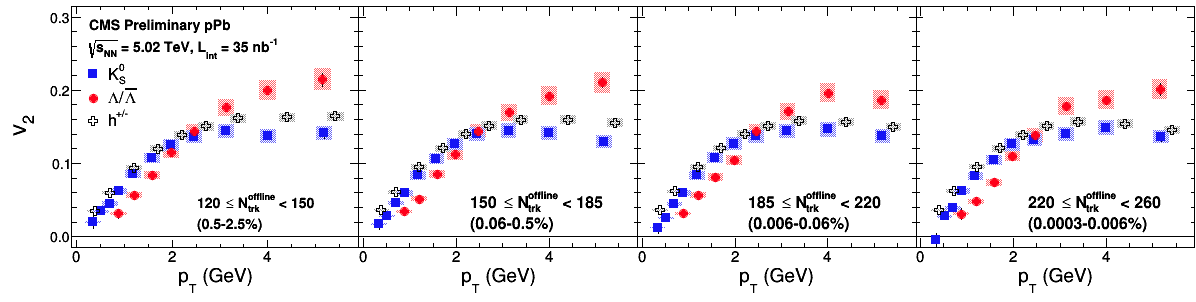 Monika SHARMA
mass- and baryon-meson dependences are all similar 
or even larger splitting for pA?
ShinIchi Esumi, Univ. of Tsukuba
6
Heavy-Ion Cafe/Pub, 6/Jun/2014, Nagoya
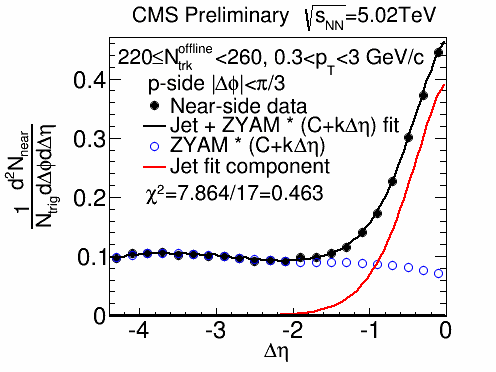 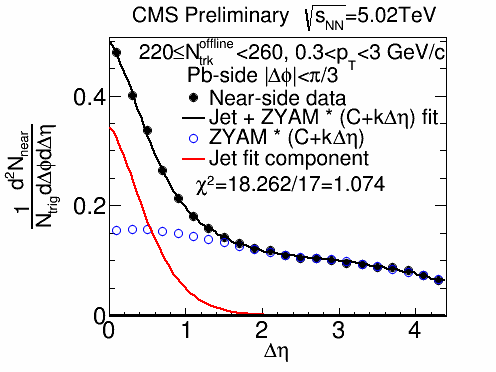 p+Pb
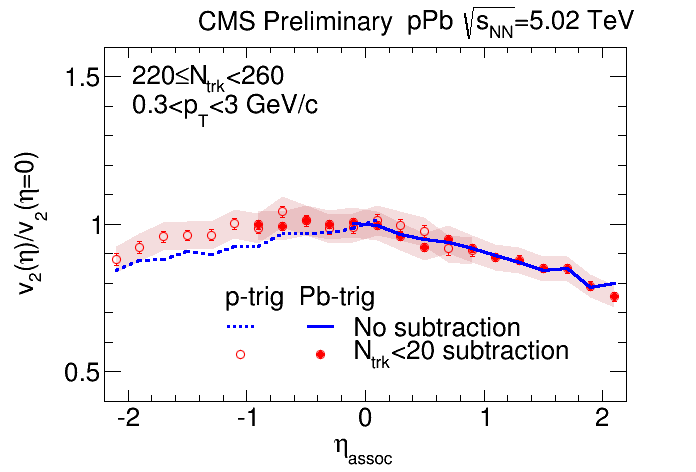 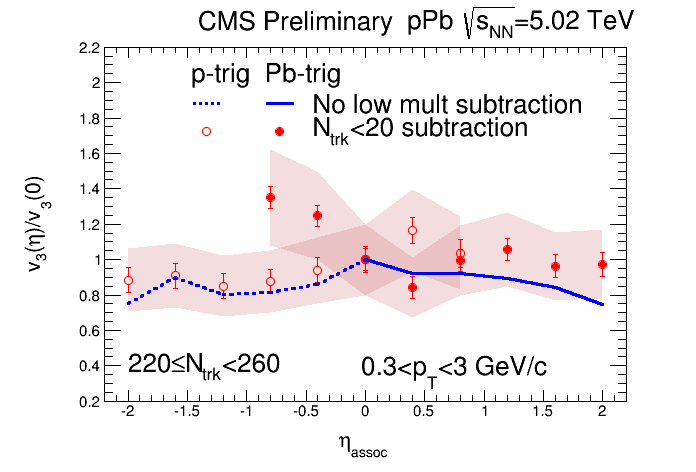 v2
v3
Lingshan Xu,
20/May, cor./flu.
ShinIchi Esumi, Univ. of Tsukuba
7
Heavy-Ion Cafe/Pub, 6/Jun/2014, Nagoya
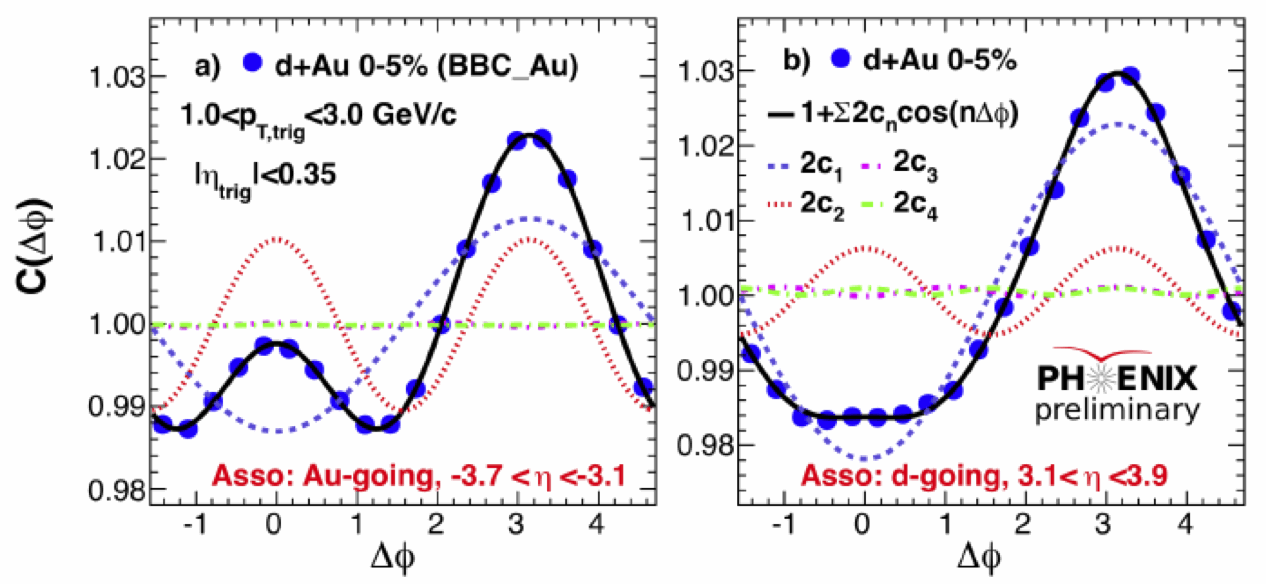 Backward - Central
correlation
Forward - Central
correlation
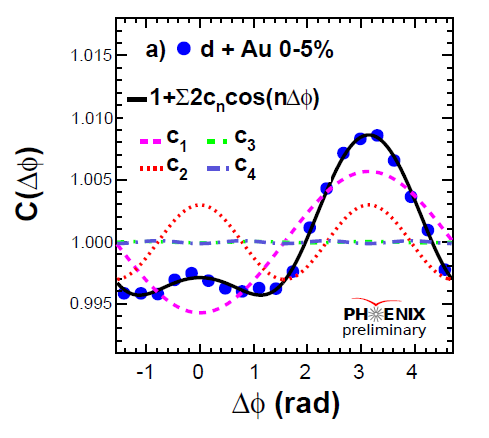 Forward - Backward 
Correlation with |Dh| > 6.0
200GeV d + Au
at RHIC-PHENIX
Au-going : -3.7 < h < -3.1
d-going : 3.1 < h < 3.9
Shengli Huang,
20/May, cor./flu.
ShinIchi Esumi, Univ. of Tsukuba
8
Heavy-Ion Cafe/Pub, 6/Jun/2014, Nagoya
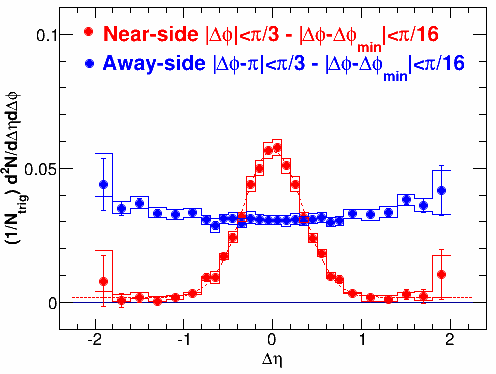 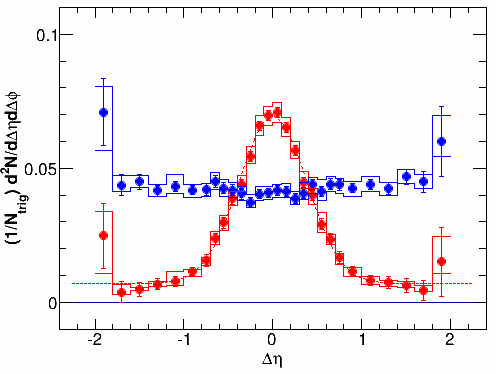 0-20%
40-100%
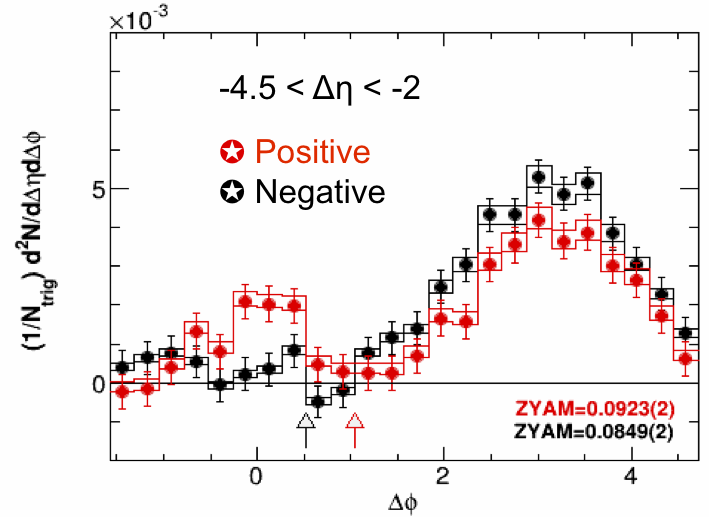 200GeV d + Au
at RHIC-STAR
STAR Preliminary
STAR claims 
no flow effect 
in dAu.
Yi Li, 
19/May, initial state
ShinIchi Esumi, Univ. of Tsukuba
9
Heavy-Ion Cafe/Pub, 6/Jun/2014, Nagoya
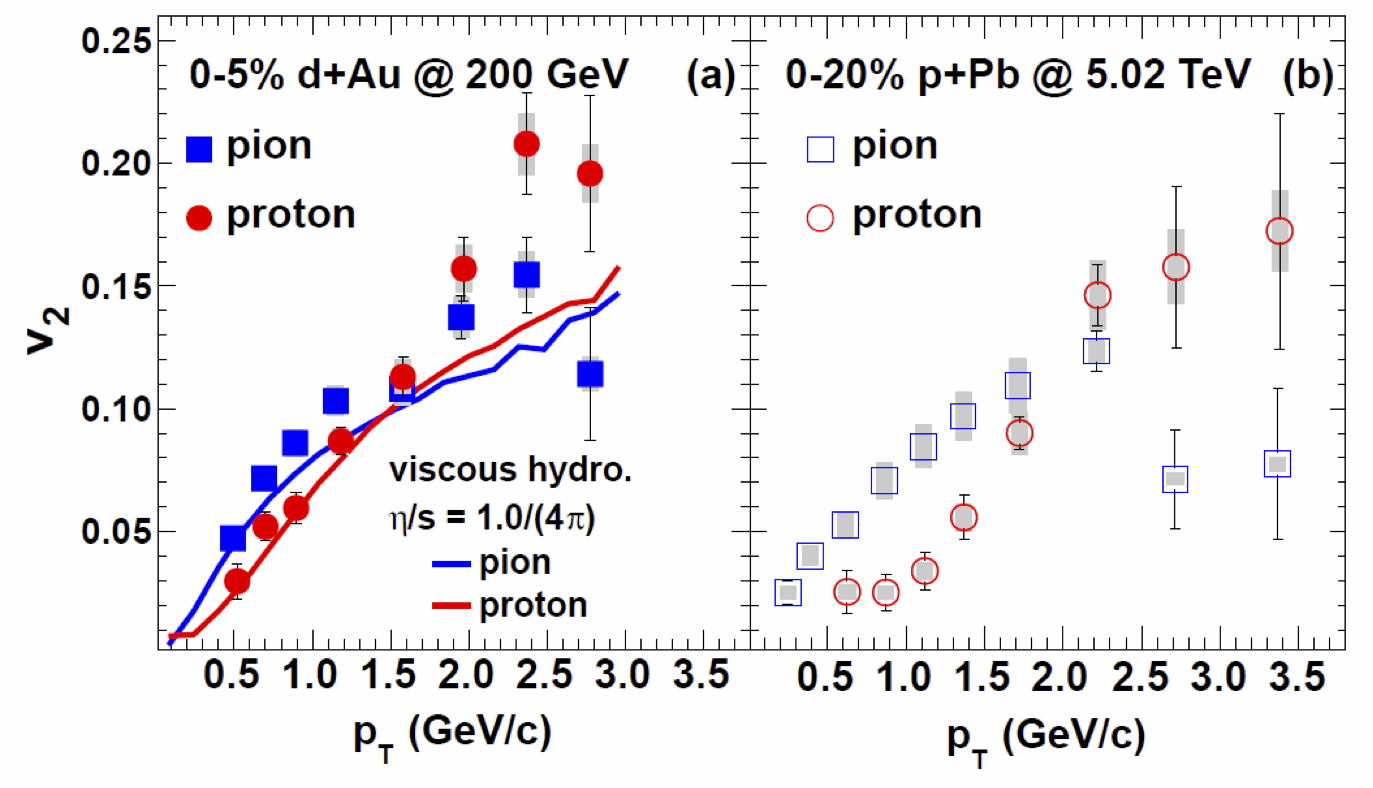 200GeV d + Au
at RHIC-PHENIX
peripheral subt.
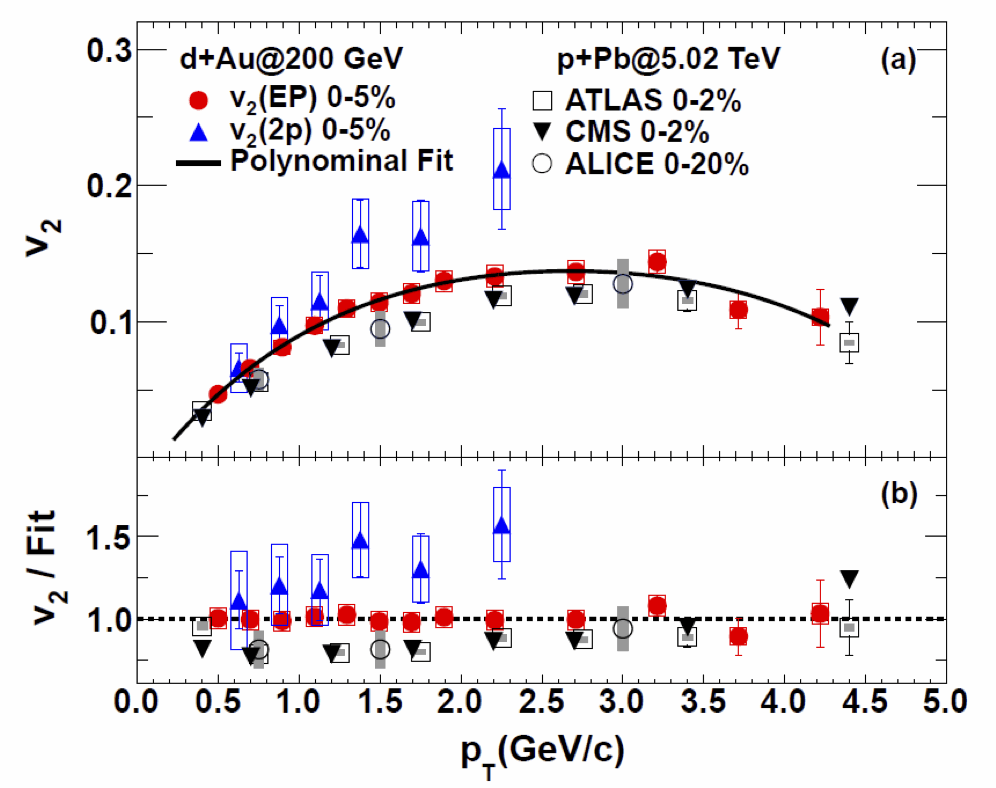 two PHENIX results

2P : two particle within |h|<0.35
        and peripheral subtracted

EPMPC : resolution is determined 
             via 3-sub event correlations 
F2central arm [|h|<0.35]
F2Au-side MPC [-4<h<-3]
F1Au-spectator ZDC [h<-5]
Shengli Huang,
20/May, cor./flu.
ShinIchi Esumi, Univ. of Tsukuba
10
Heavy-Ion Cafe/Pub, 6/Jun/2014, Nagoya
Jet suppression in dAu?
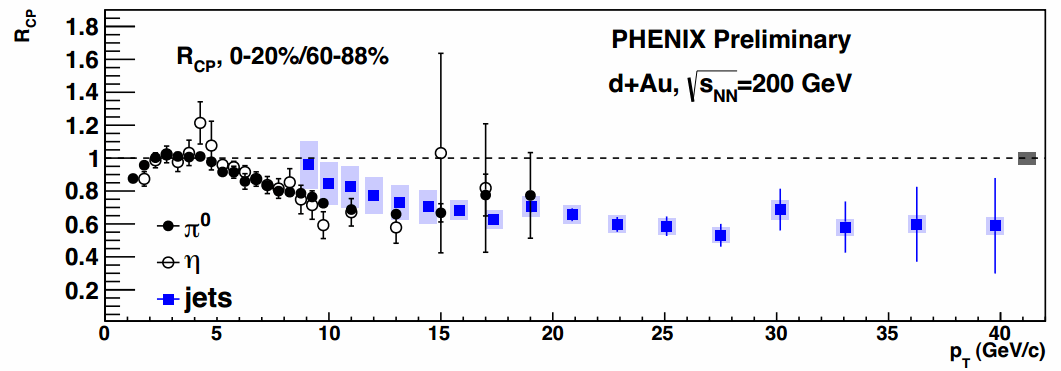 Sarah Campbell,
19/May, collective
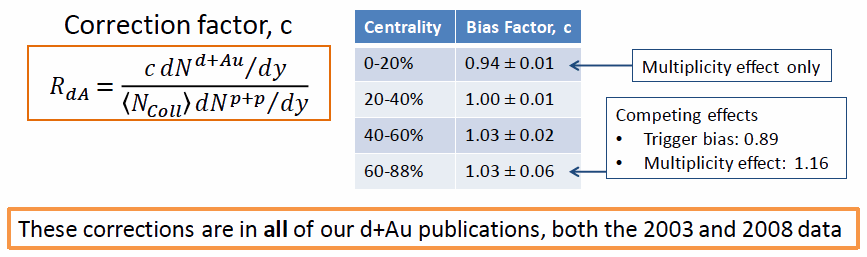 ShinIchi Esumi, Univ. of Tsukuba
11
Heavy-Ion Cafe/Pub, 6/Jun/2014, Nagoya
Bias test at dAu (RHIC) and at pPb(LHC) with Hijing
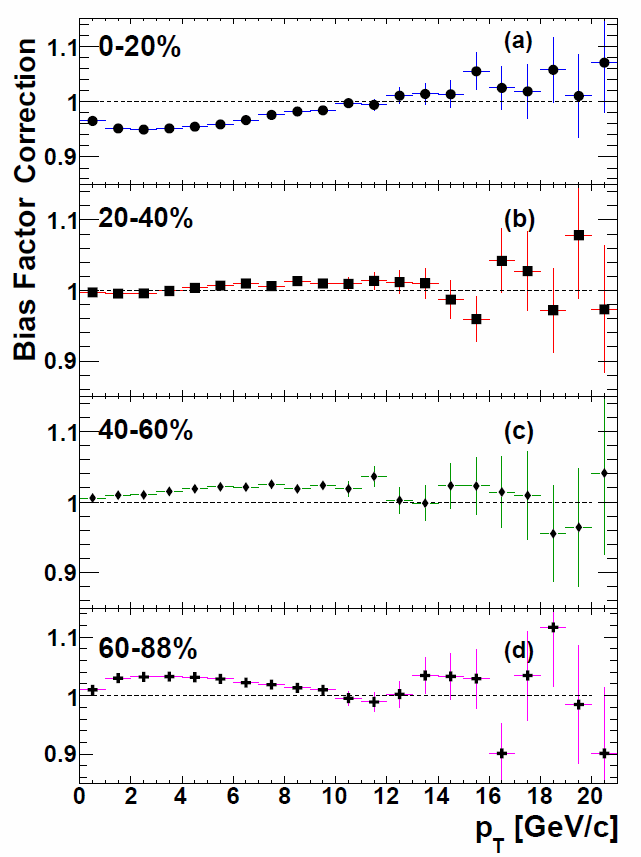 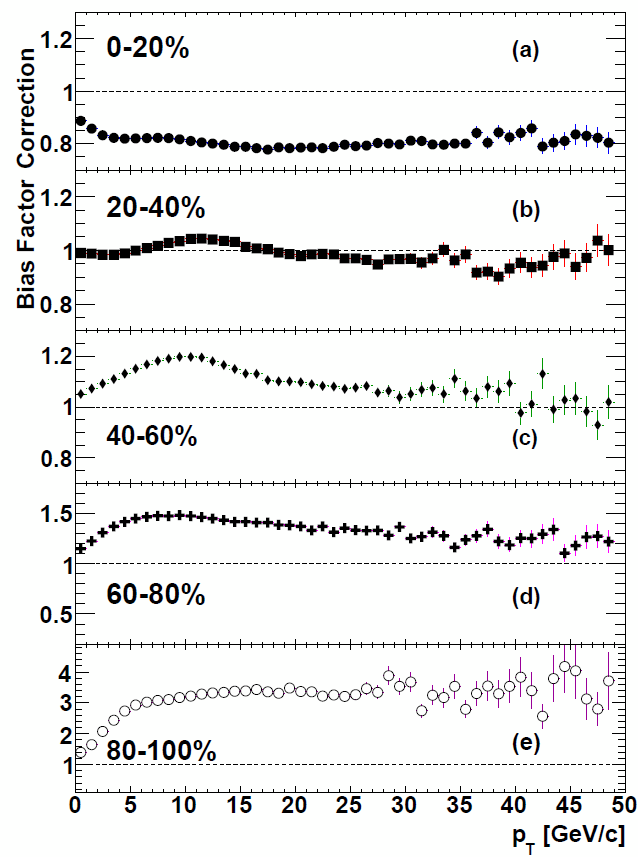 Sarah Campbell,
19/May, collective
arXiv:1310.4793
ShinIchi Esumi, Univ. of Tsukuba
12
Heavy-Ion Cafe/Pub, 6/Jun/2014, Nagoya
Jet suppression in central pPb?
or enhancement in peripheral?
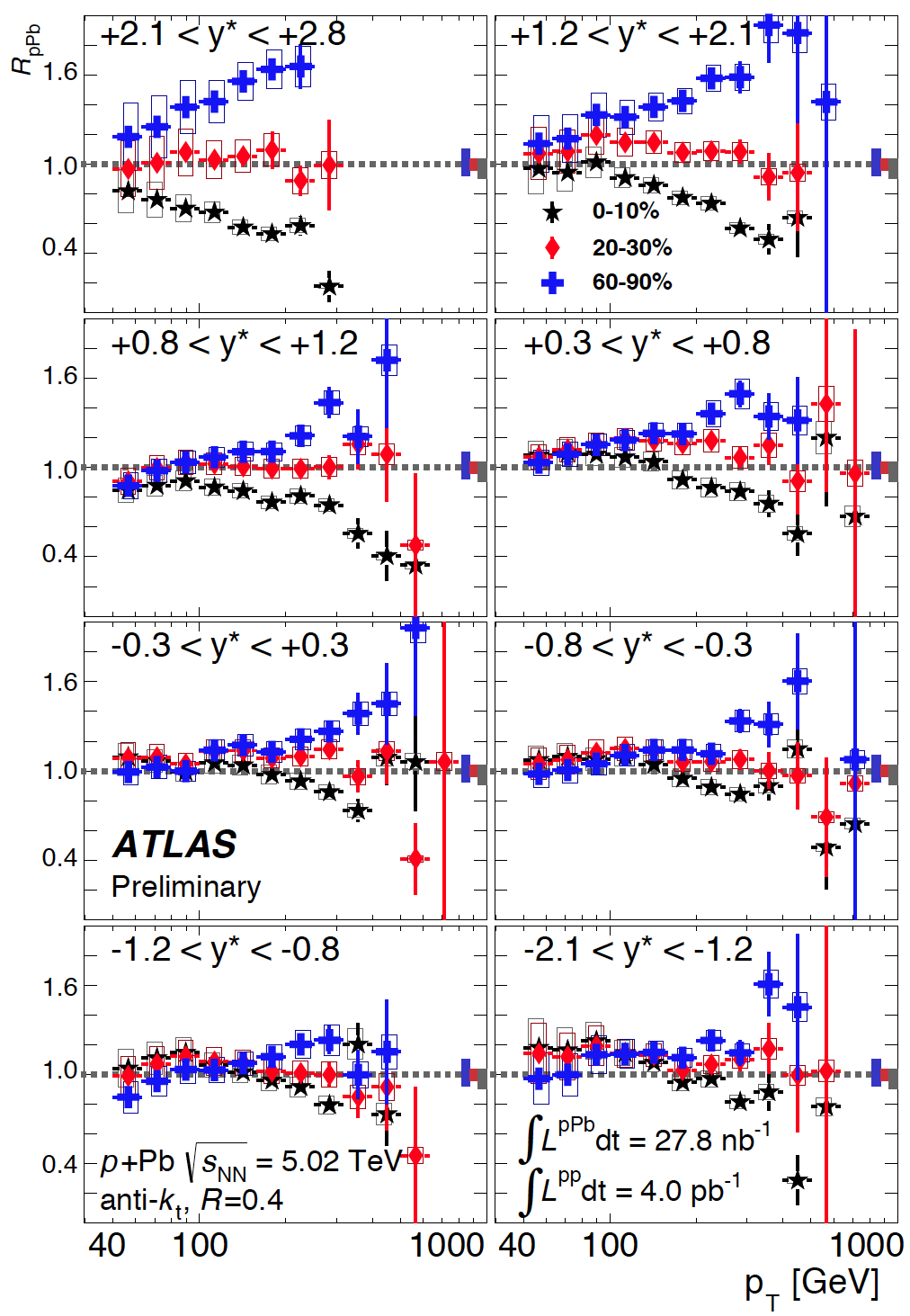 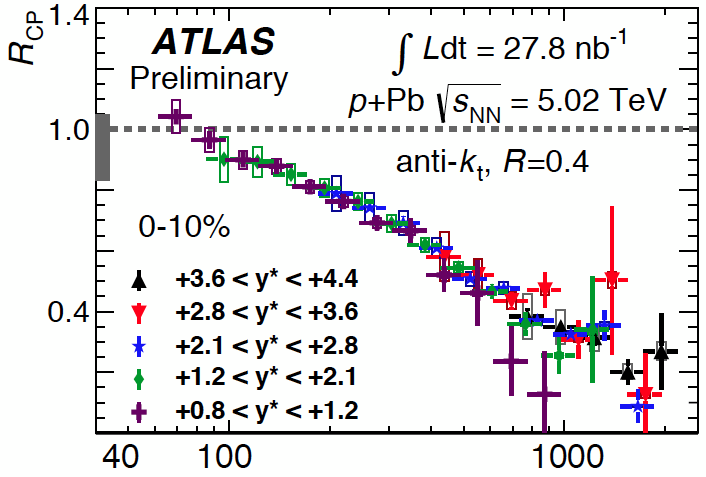 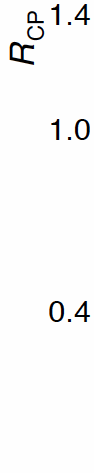 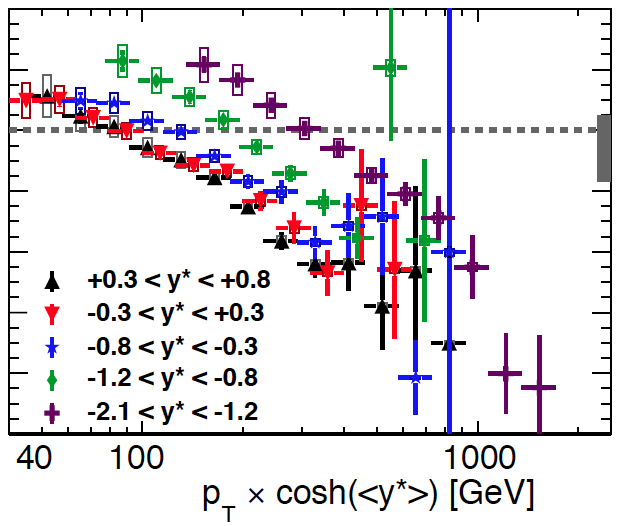 Dennis Perepelitsa,
20/May, Jets
ShinIchi Esumi, Univ. of Tsukuba
13
Heavy-Ion Cafe/Pub, 6/Jun/2014, Nagoya
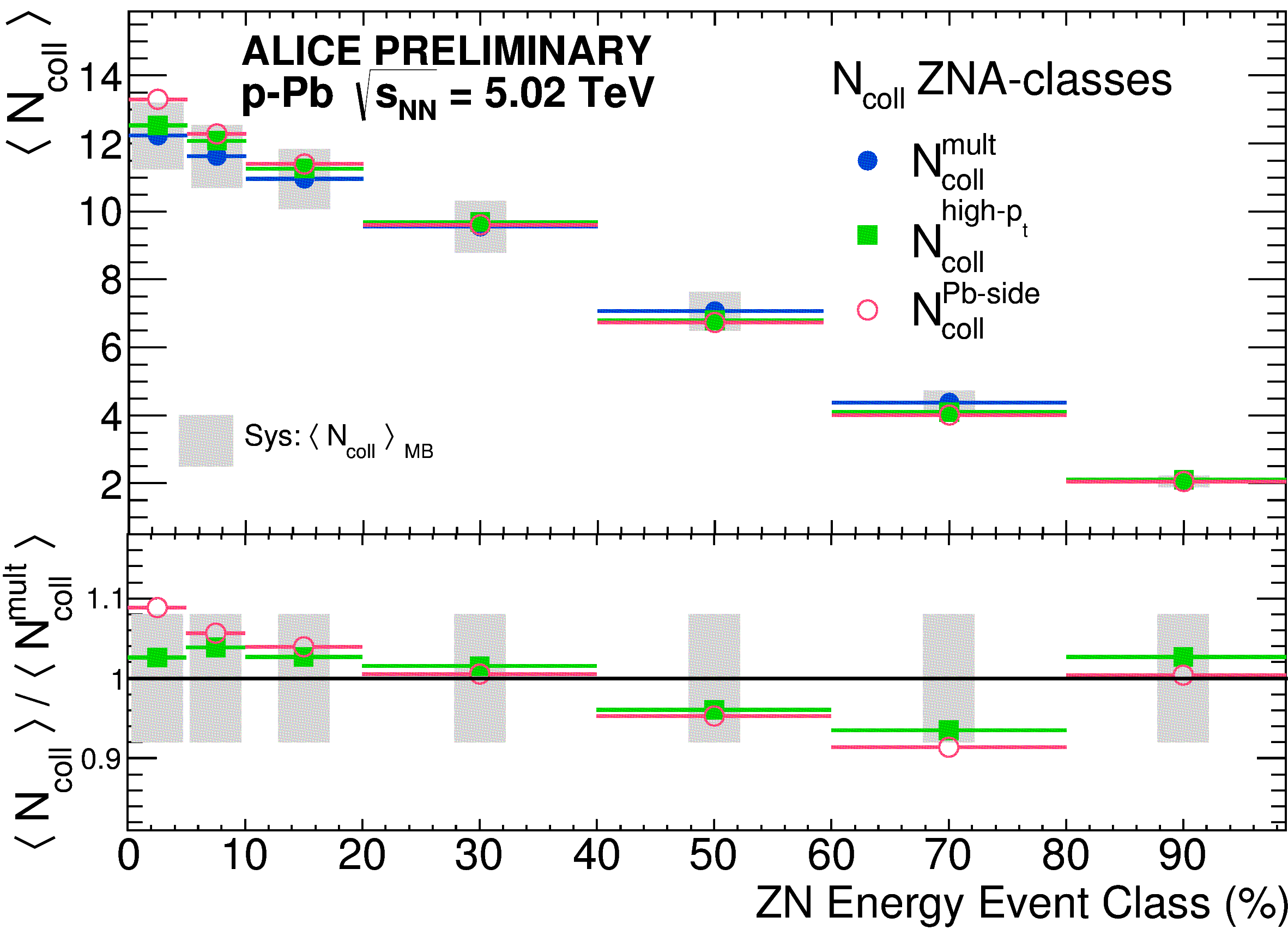 Centrality Event Class
definition in pA
Alberica Toia,
19/May, Initial state
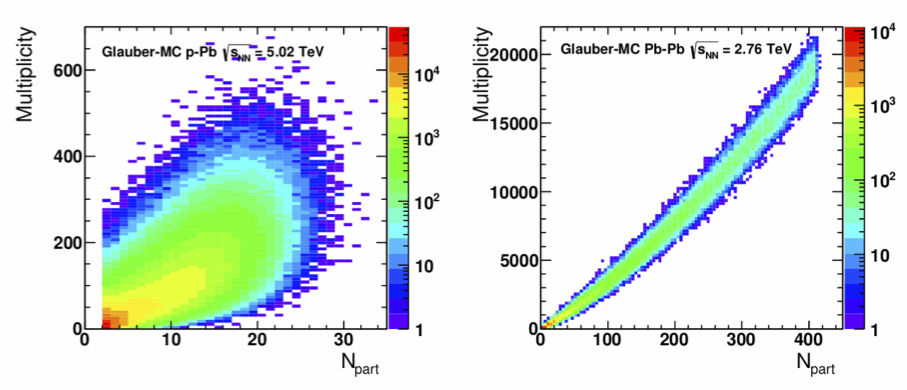 Assumption:
Mid-rap dN/dh scales with Npart
         (= Ncoll - 1   in pA)
Pb-side dN/dh scales with Nparttarget 
         (= Ncoll   in pA)
Yield at high-pT scales with Ncoll
ShinIchi Esumi, Univ. of Tsukuba
14
Heavy-Ion Cafe/Pub, 6/Jun/2014, Nagoya
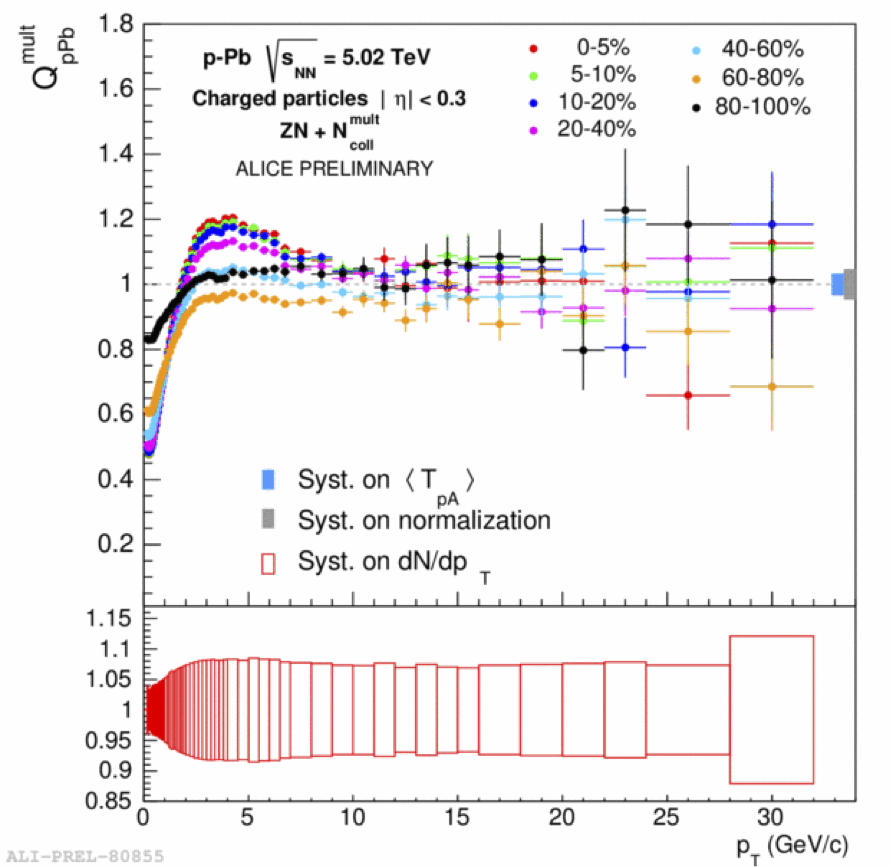 The result depends on h-region 
of “centrality estimator” in pA
Multiplicity fluctuations
Jet-veto bias
Geometric bias
Alberica Toia,
19/May, Initial state
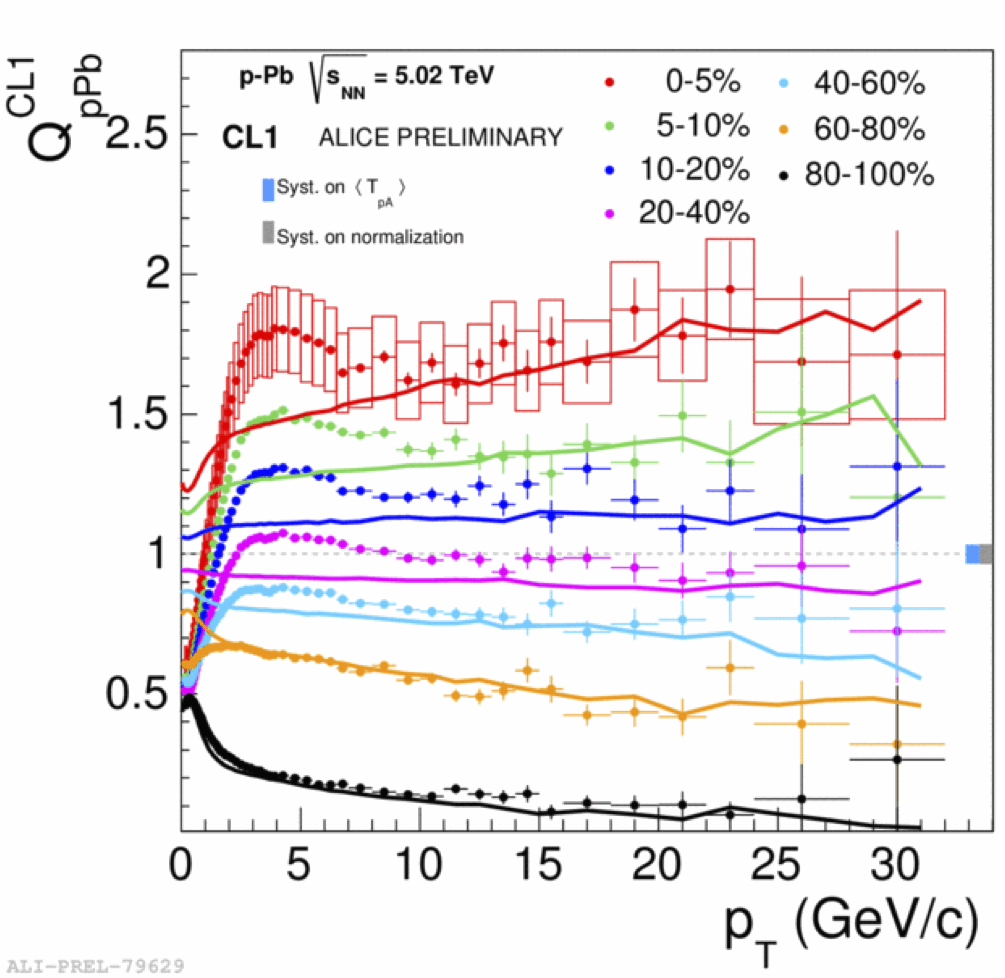 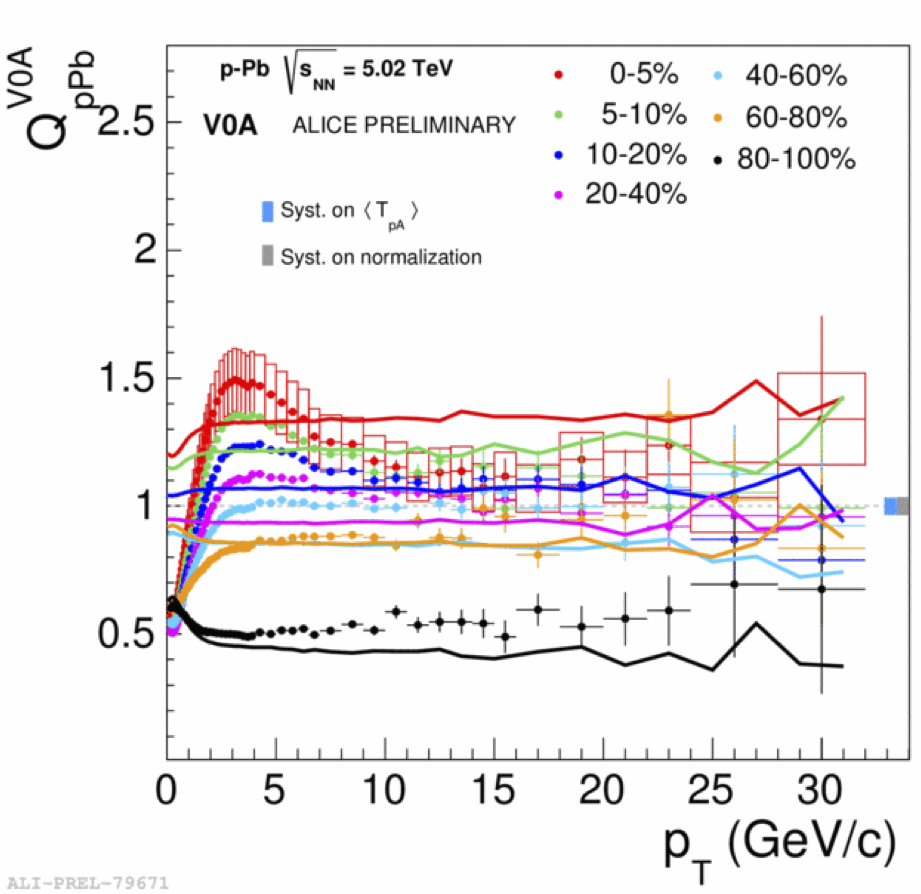 ShinIchi Esumi, Univ. of Tsukuba
15
Heavy-Ion Cafe/Pub, 6/Jun/2014, Nagoya
Glauber options for mapping centrality to Npart, Ncoll in pA (ATLAS)
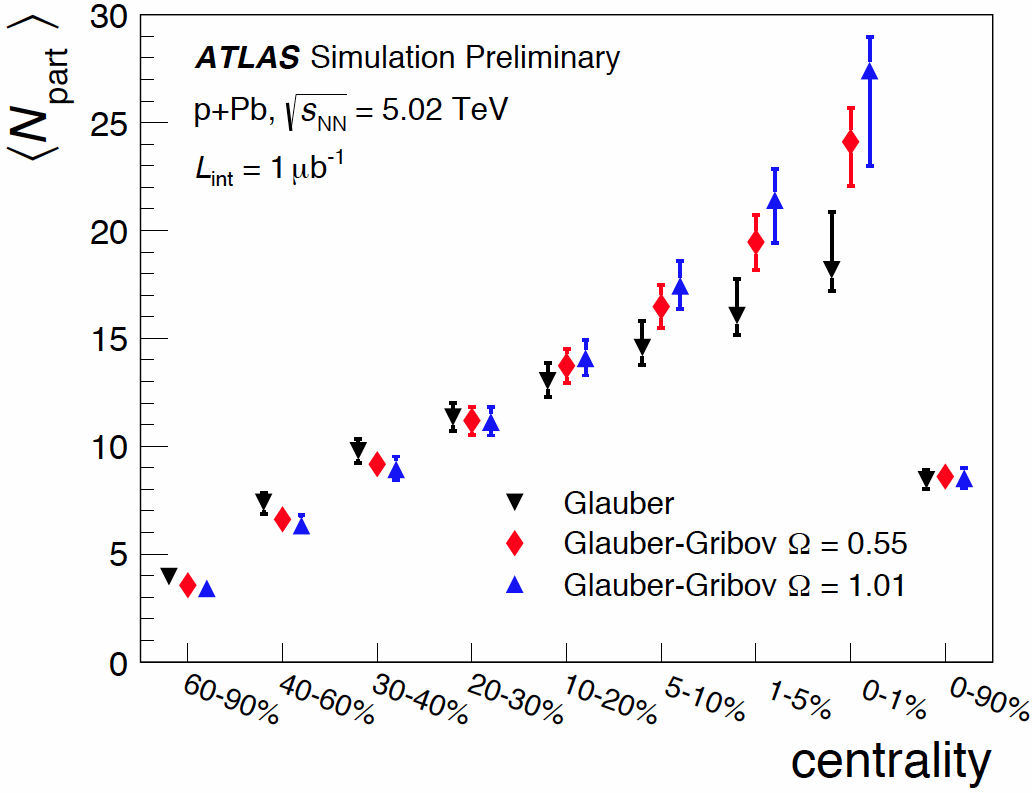 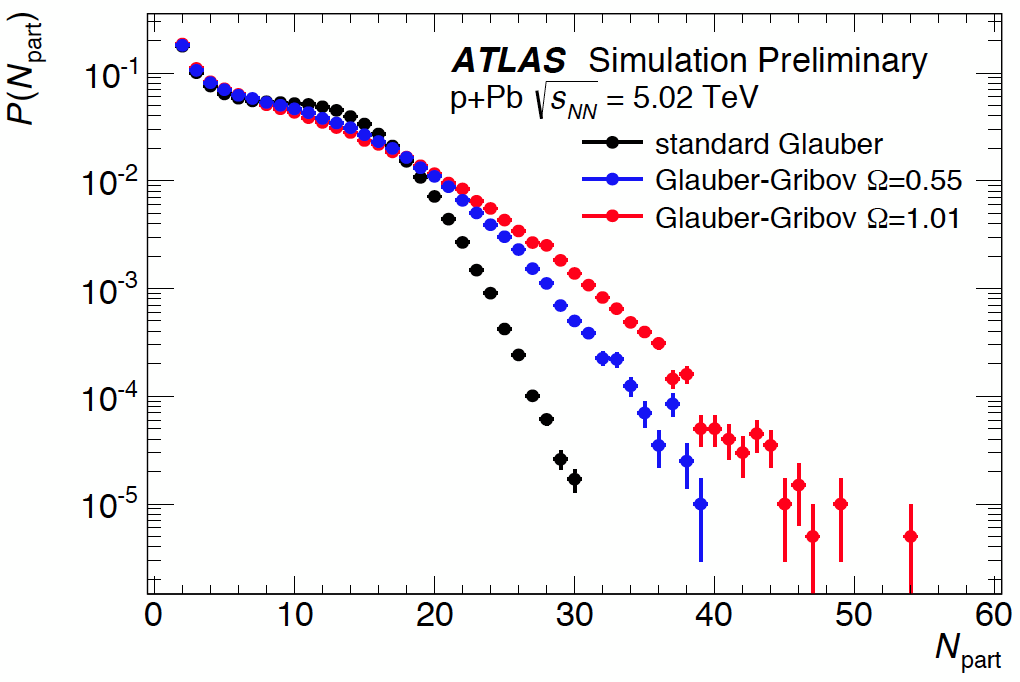 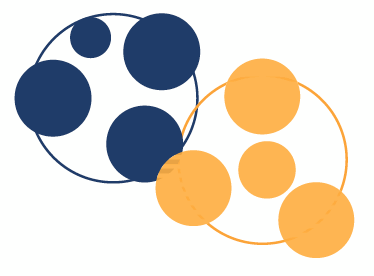 Glauber-Gribov
 - color fluctuation (W)
ShinIchi Esumi, Univ. of Tsukuba
16
Heavy-Ion Cafe/Pub, 6/Jun/2014, Nagoya
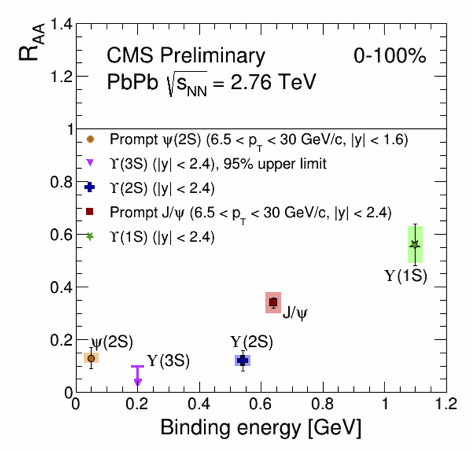 Upsilon in pp and pPb vs multiplcity
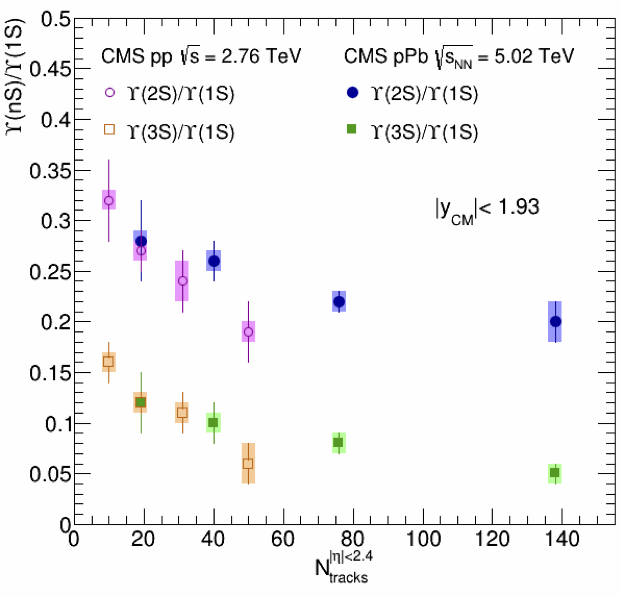 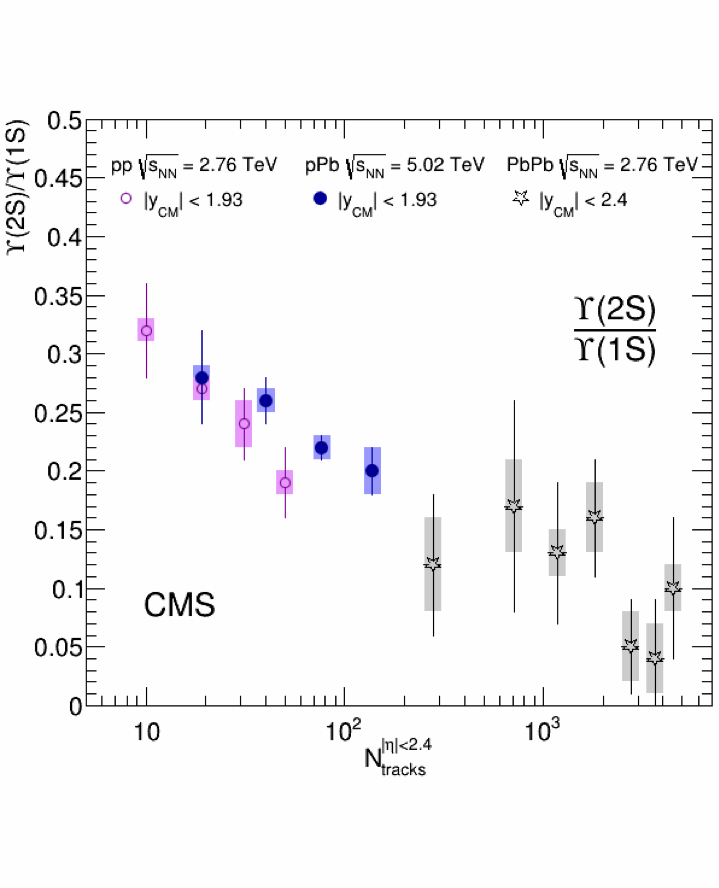 Large dependence with mult.central
smaller dependence with ETforward
Abdulla Abdulsalam,
21/May, open heavy flavor
ShinIchi Esumi, Univ. of Tsukuba
17
Heavy-Ion Cafe/Pub, 6/Jun/2014, Nagoya
Charmonia QpA
Backward (Pb-going)
Forward (p-going)
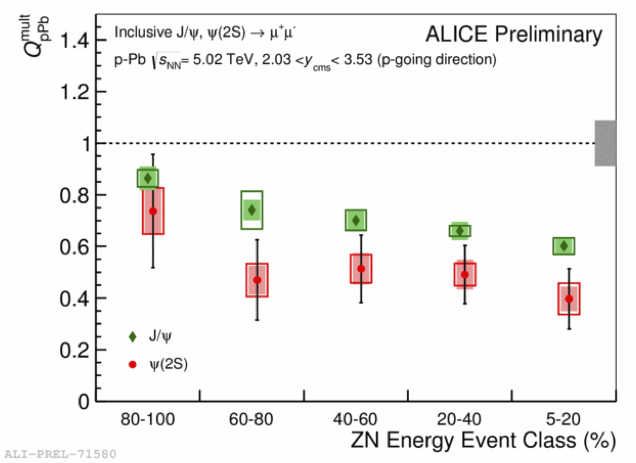 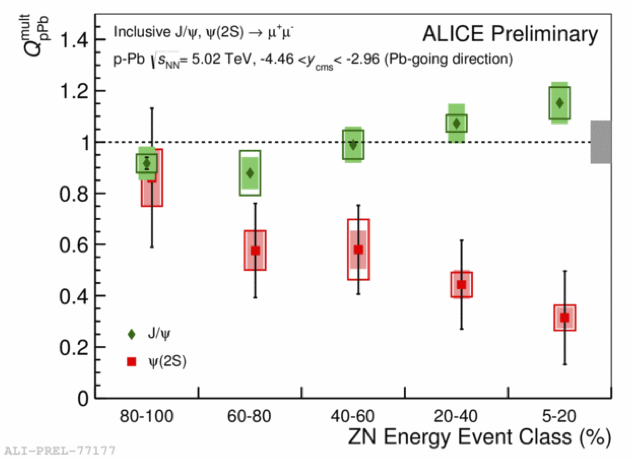 J/y
J/y
Y(2S)
Y(2S)
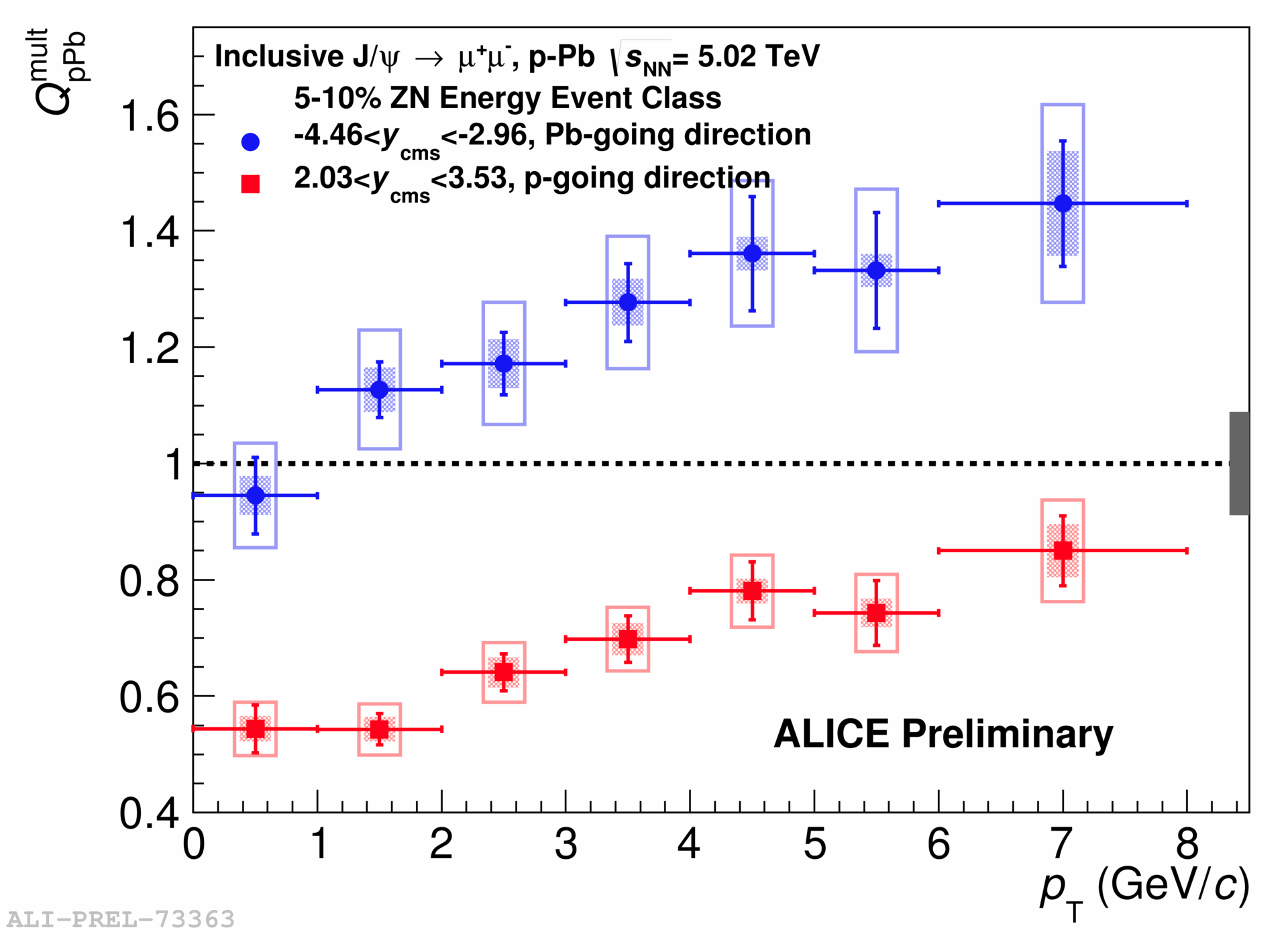 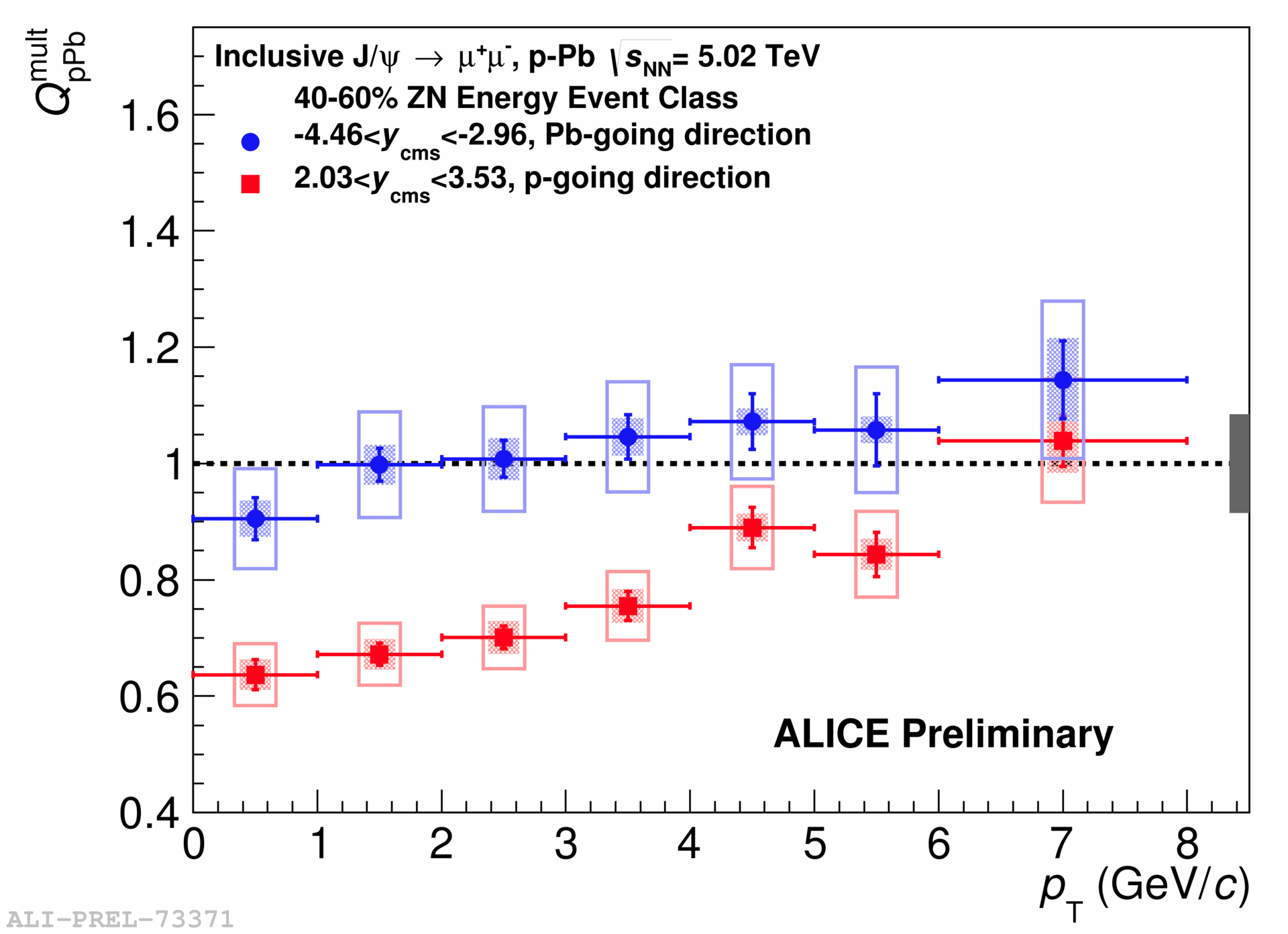 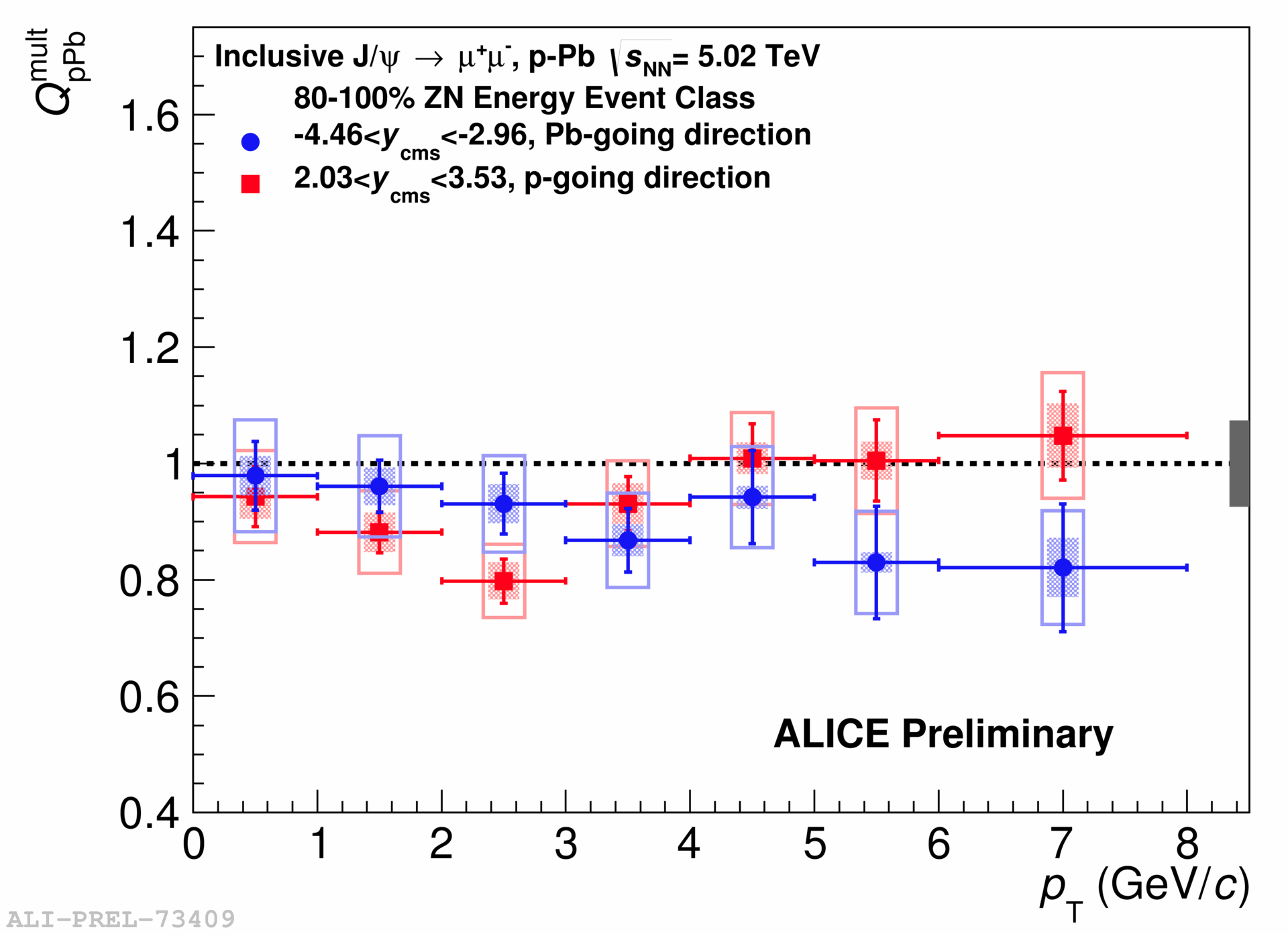 Centrality
Backward (Pb-going) J/y
Forward (p-going) J/y
Javier Martin Blanco, Roberta Arnaldi,
20/May, open heavy flavor
ShinIchi Esumi, Univ. of Tsukuba
18
Heavy-Ion Cafe/Pub, 6/Jun/2014, Nagoya
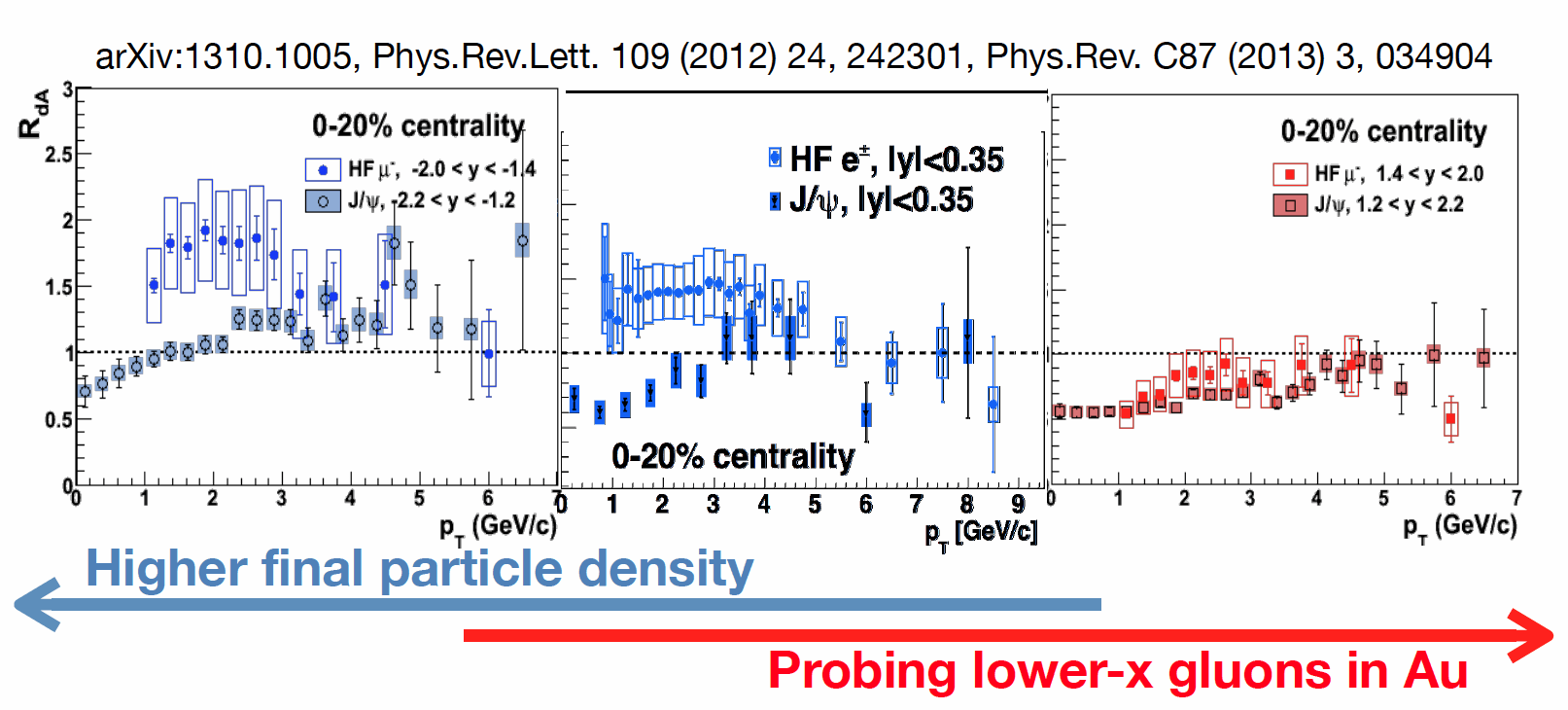 backward
Au-going
central
Forward
d-going
open charm
hidden charm
Xiaochun He, 22/May
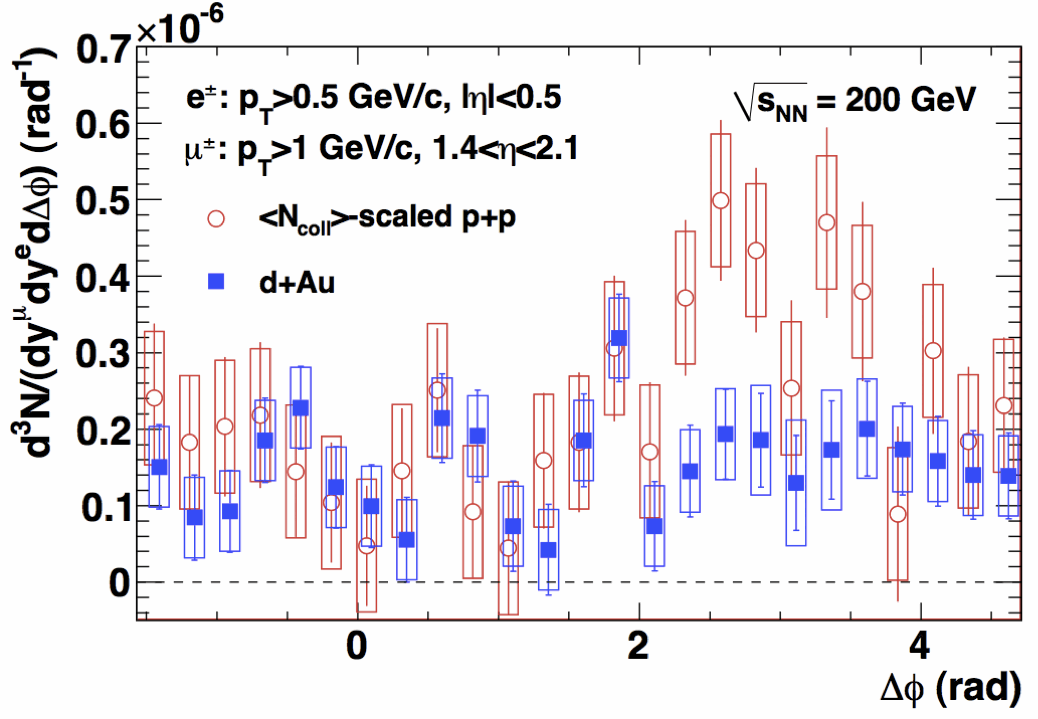 Heavy Flavor and J/psi in dAu
away-side suppression in dAu for
central e - forward m correlation
Alan Dion,
19/May, heavy Flavor
ShinIchi Esumi, Univ. of Tsukuba
19
Heavy-Ion Cafe/Pub, 6/Jun/2014, Nagoya
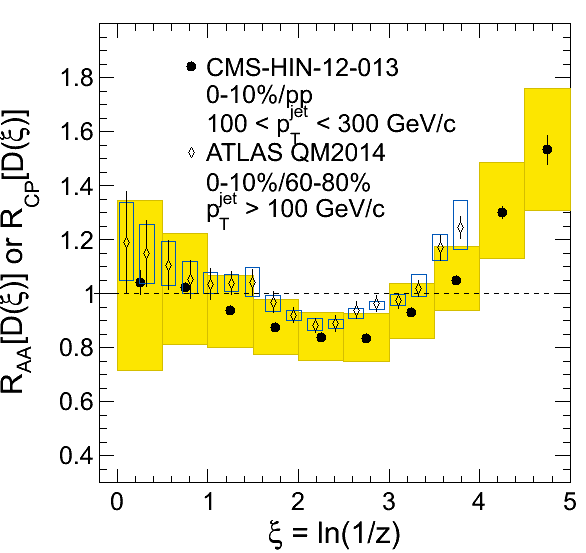 Jet quenching and 
re-distribution of the lost-energy
in A+A at LHC and RHIC
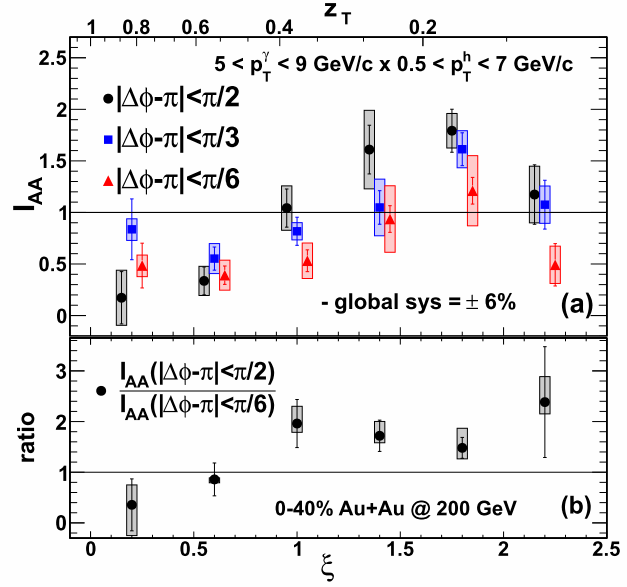 Yen-Jie Lee , 23/May
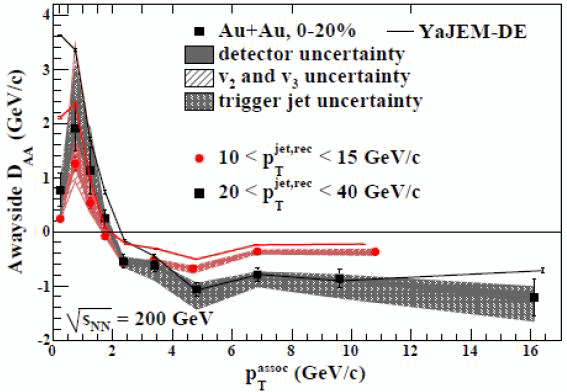 PRL 111, 032301 (2013)
Joern Putschke,
21/May, Jets
ShinIchi Esumi, Univ. of Tsukuba
20
Heavy-Ion Cafe/Pub, 6/Jun/2014, Nagoya
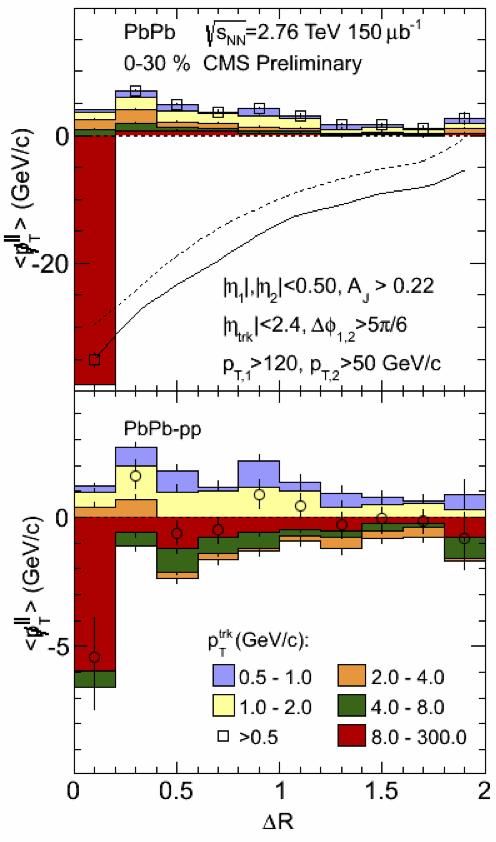 Detailed (ΔR,pT) distributions
of the lost energy
at LHC
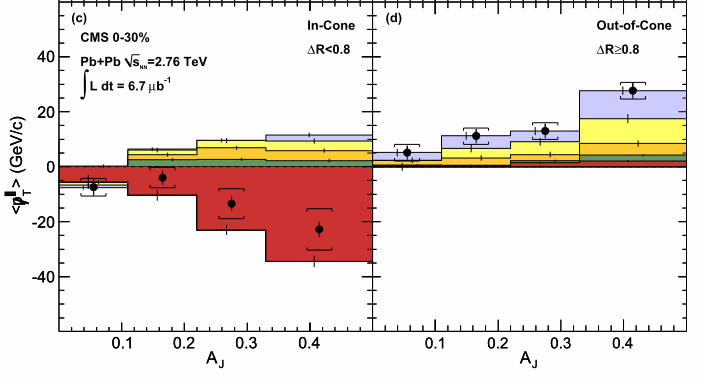 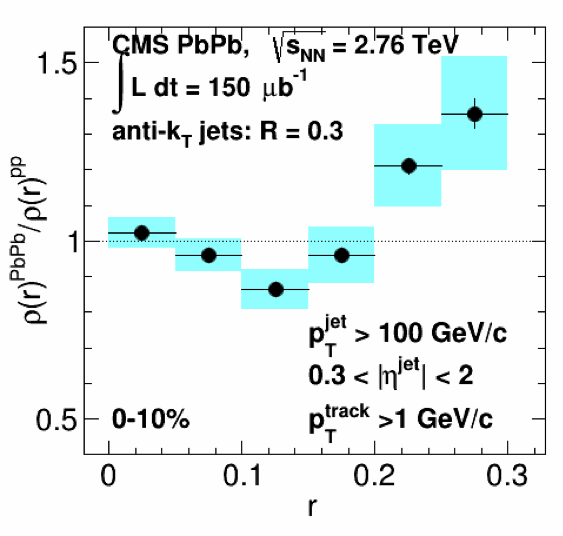 Doga Gulhan,
21/May,  jets
ShinIchi Esumi, Univ. of Tsukuba
21
Heavy-Ion Cafe/Pub, 6/Jun/2014, Nagoya
Jet quenching at RHIC 
(AJ distribution)
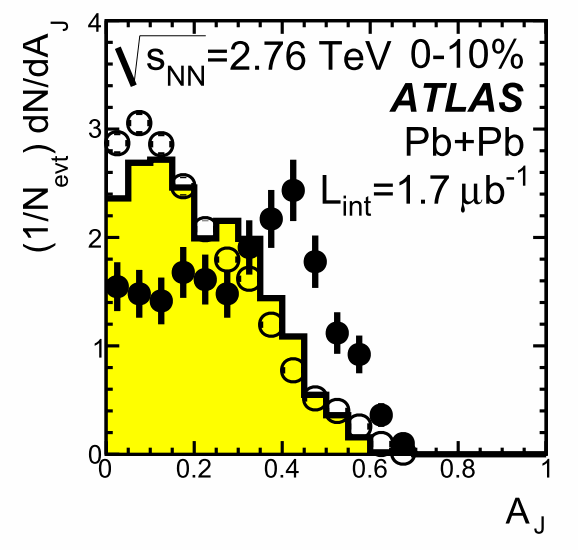 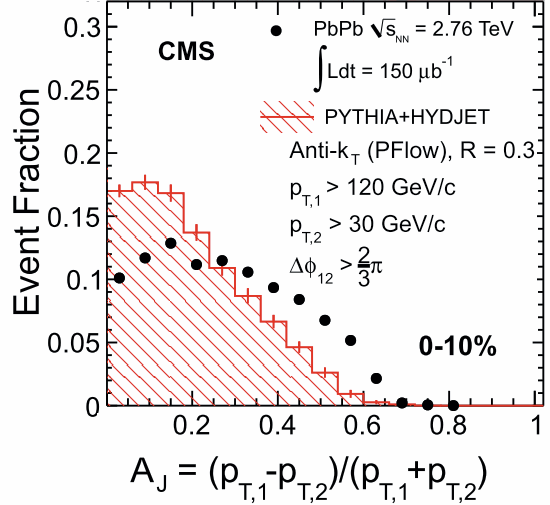 lower jet energy than LHC
smaller effect than LHC
larger effect with smaller jet cone
visible modification from pp
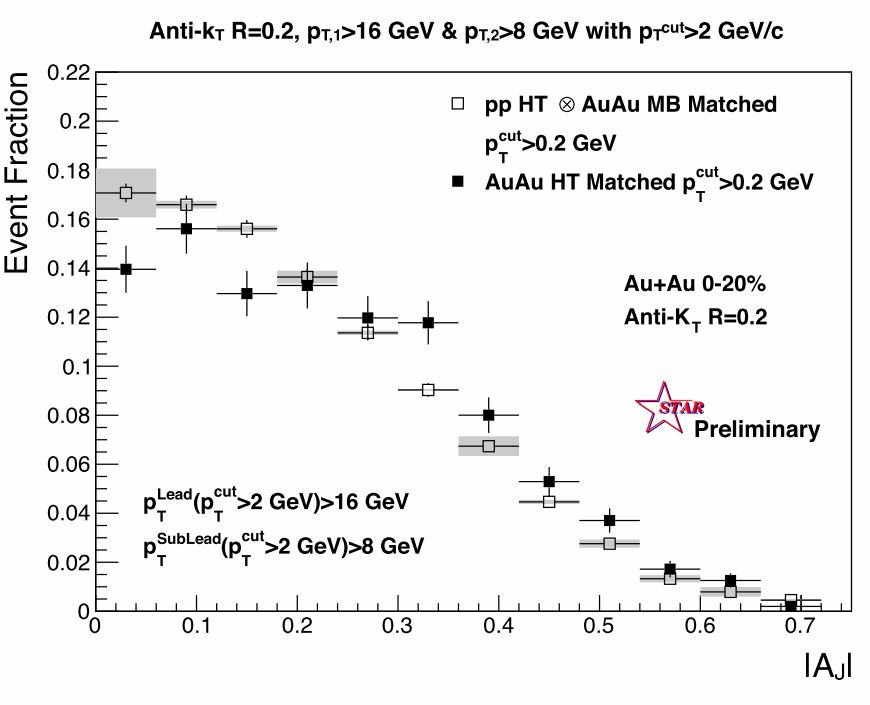 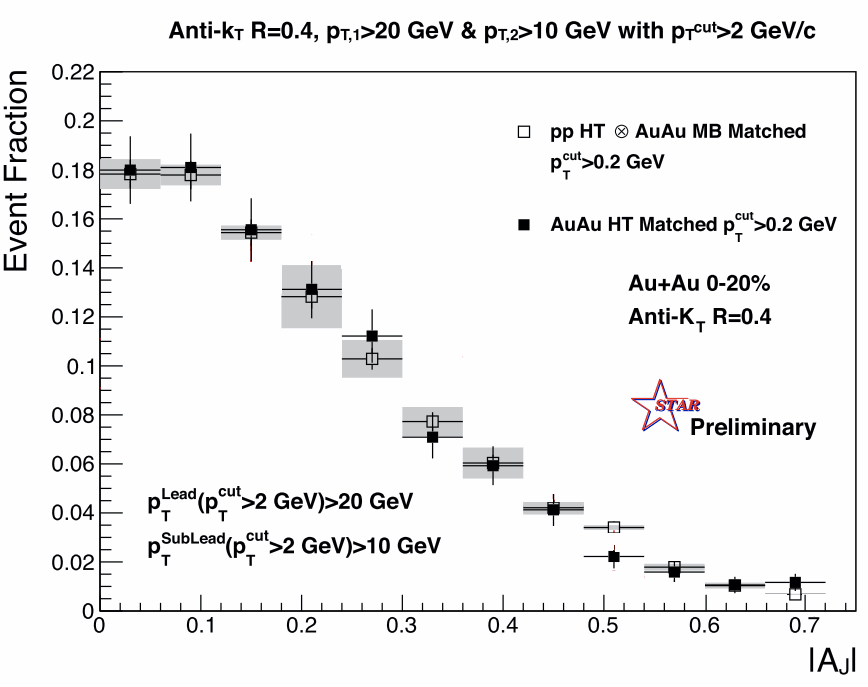 Joern Putschke,
21/May, Jets
ShinIchi Esumi, Univ. of Tsukuba
22
Heavy-Ion Cafe/Pub, 6/Jun/2014, Nagoya
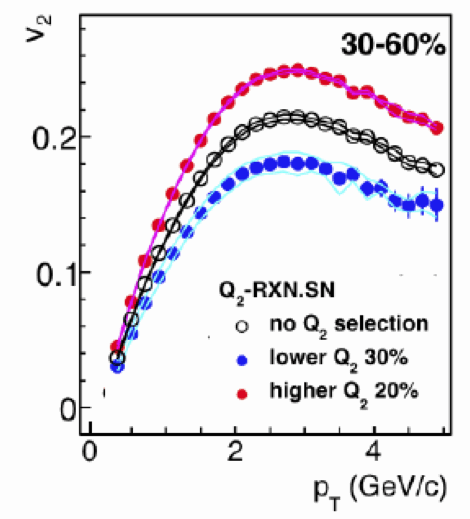 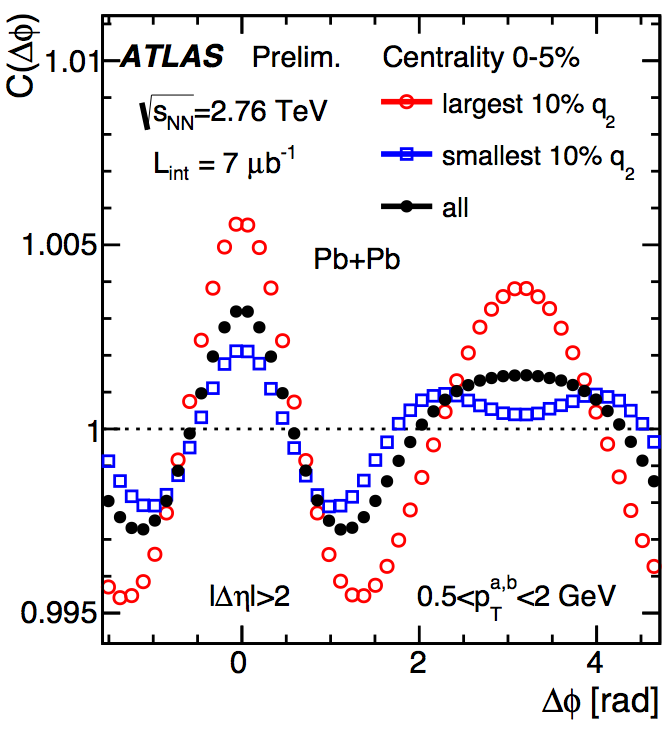 Event Shape Engineering 
by Flow-Vector 
Q2 selection

e2initial – v2 – e2final
Soumya Mohapatra,
20/May, collective
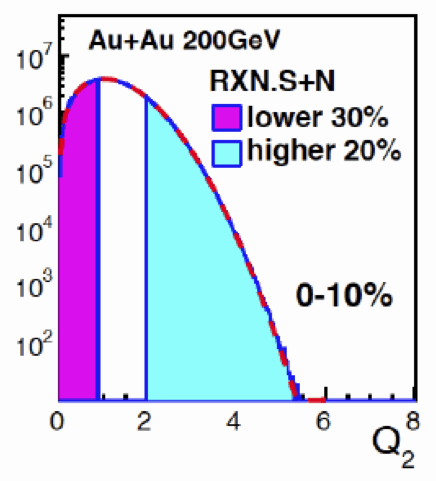 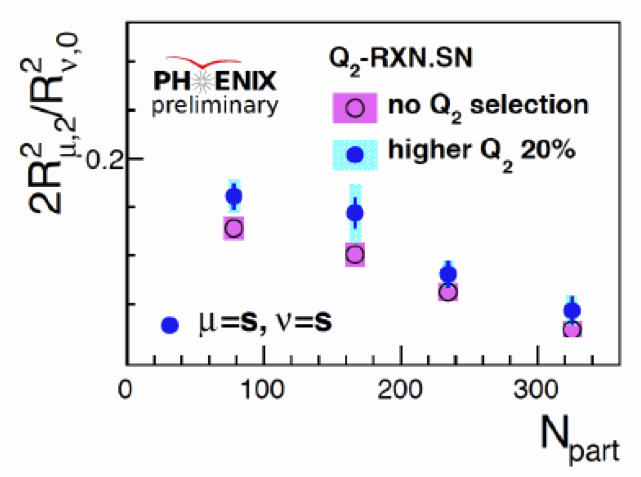 ShinIchi Esumi,
21/May, cor./flu.
ShinIchi Esumi, Univ. of Tsukuba
23
Heavy-Ion Cafe/Pub, 6/Jun/2014, Nagoya
v2(Low pT) – v2(high pT)
correlation
v2– v3
correlation
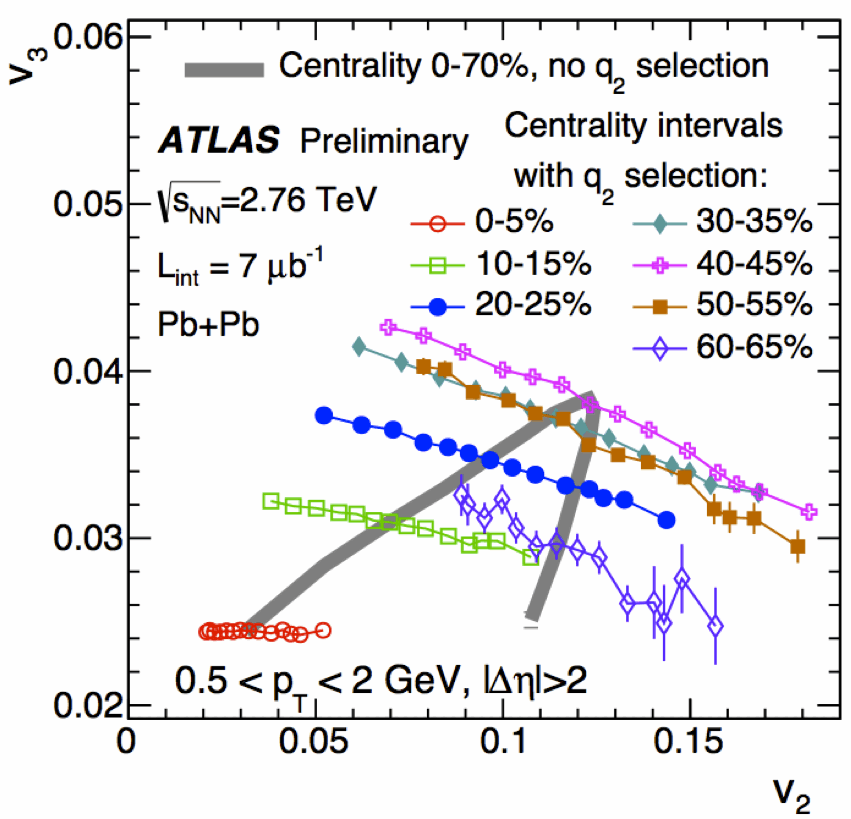 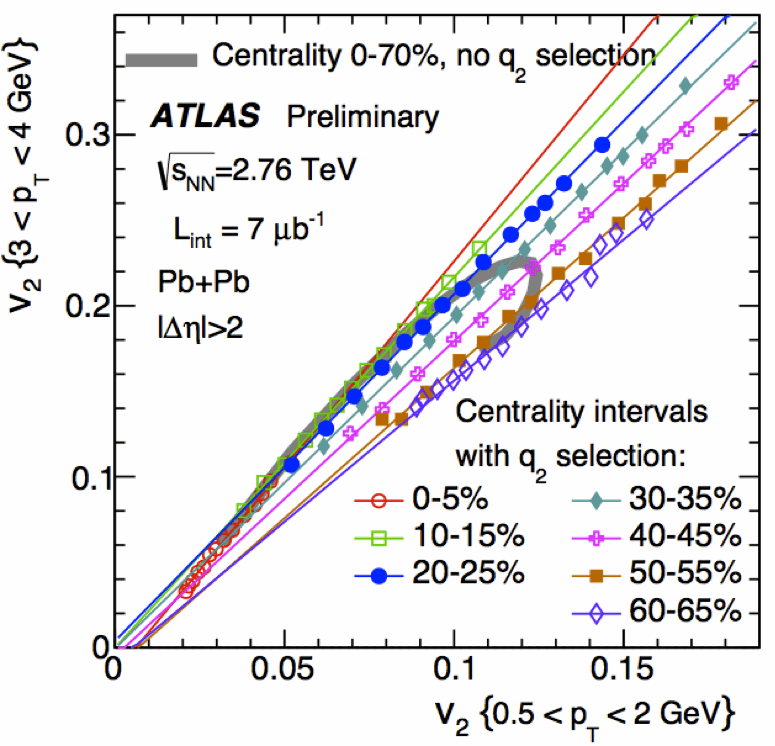 Soumya Mohapatra,
20/May, collective
ShinIchi Esumi, Univ. of Tsukuba
24
Heavy-Ion Cafe/Pub, 6/Jun/2014, Nagoya
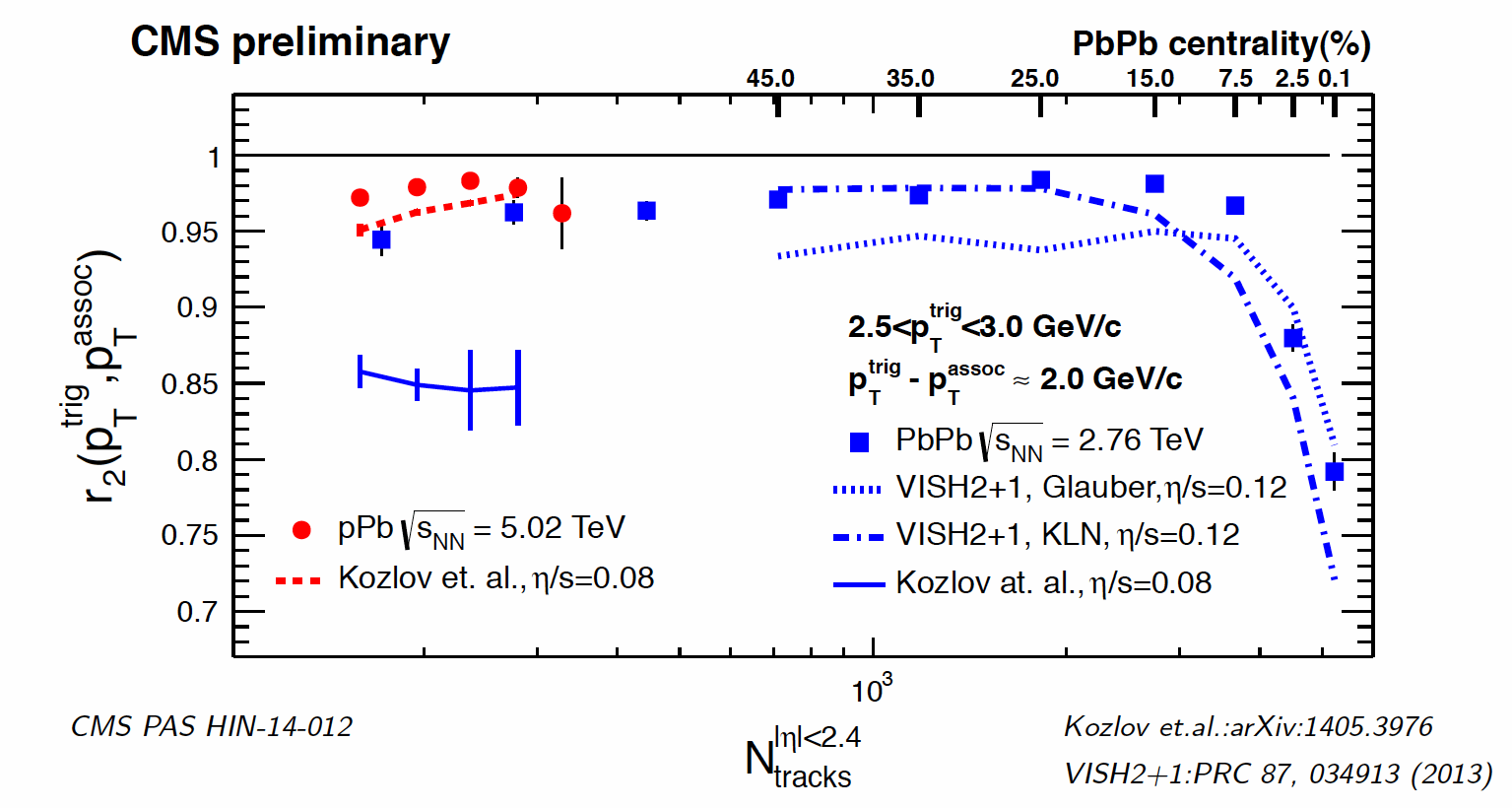 pT dependent
flow fluctuation
amazing similarity 
in hydro-models 
especially at mid-pT 
and in central…
Damir Devetak,
20/May, collective
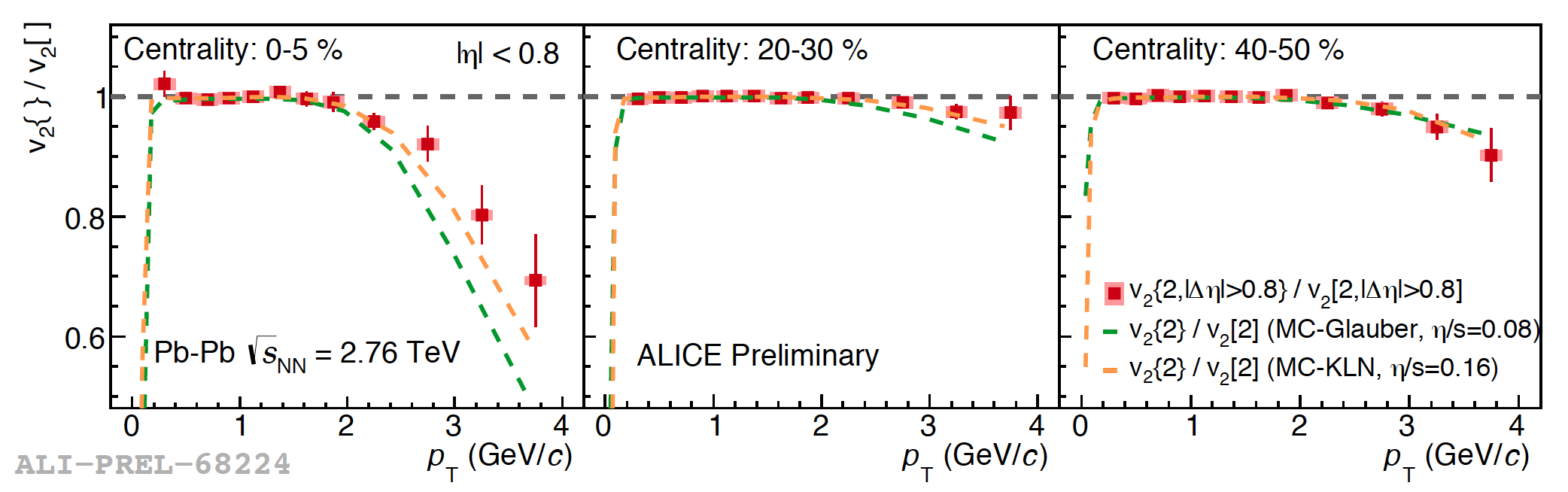 You Zhou,
20/May, collective
ShinIchi Esumi, Univ. of Tsukuba
25
Heavy-Ion Cafe/Pub, 6/Jun/2014, Nagoya
Direct (thermal) photon v2 and v3
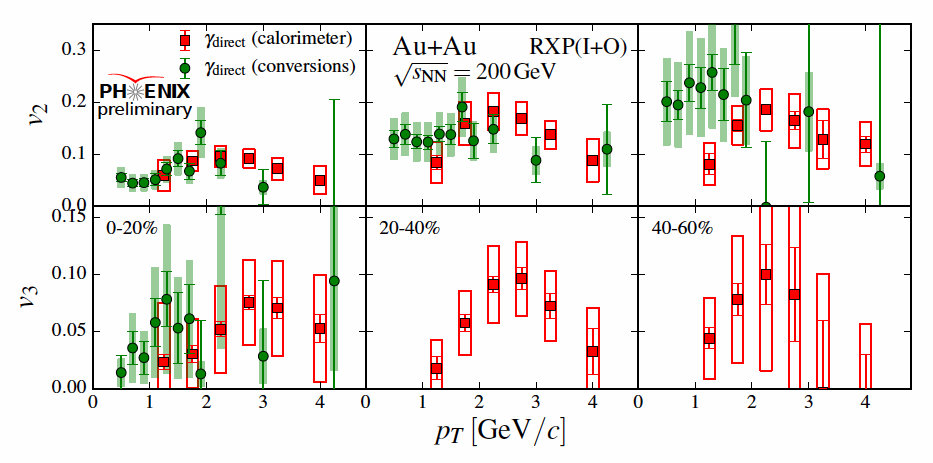 Sanshiro Mizuno,
19/May, ele./mag.
flatter pT dependence of v2 at low pT
Non-zero v3 for low pT thermal photon
ShinIchi Esumi, Univ. of Tsukuba
26
Heavy-Ion Cafe/Pub, 6/Jun/2014, Nagoya
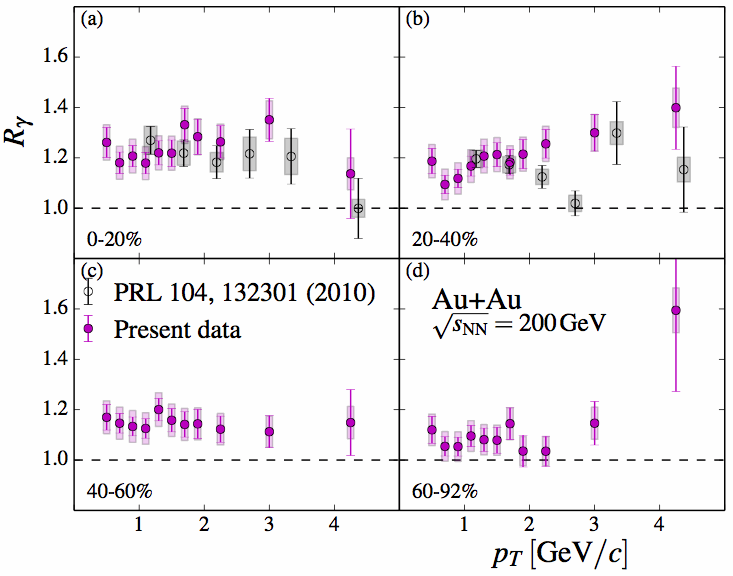 Rgamma comparison
between RHIC and LHC
Friederike Bock,
19/May, ele./mag.
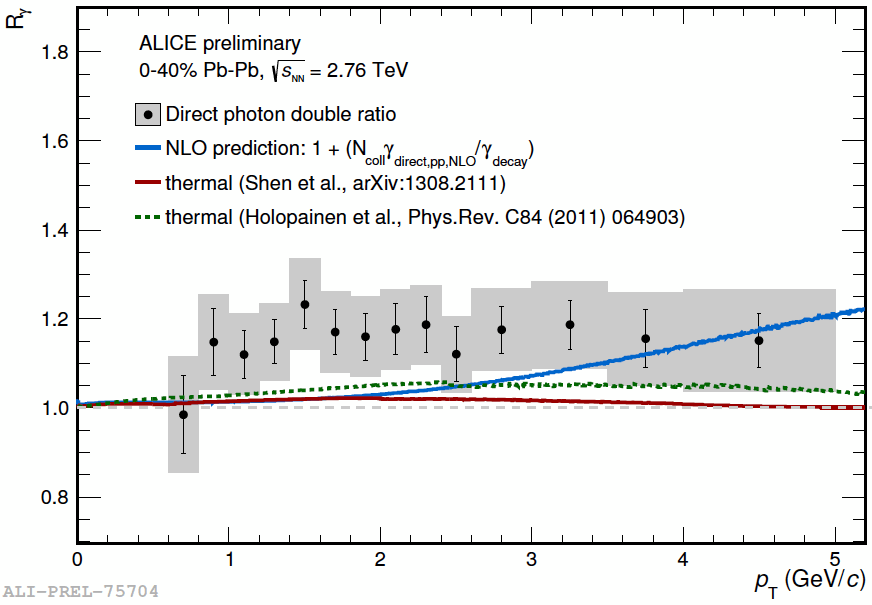 PHENIX   arXiv:1405.3940
Sanshiro Mizuno,
19/May, ele./mag.
ShinIchi Esumi, Univ. of Tsukuba
27
Heavy-Ion Cafe/Pub, 6/Jun/2014, Nagoya
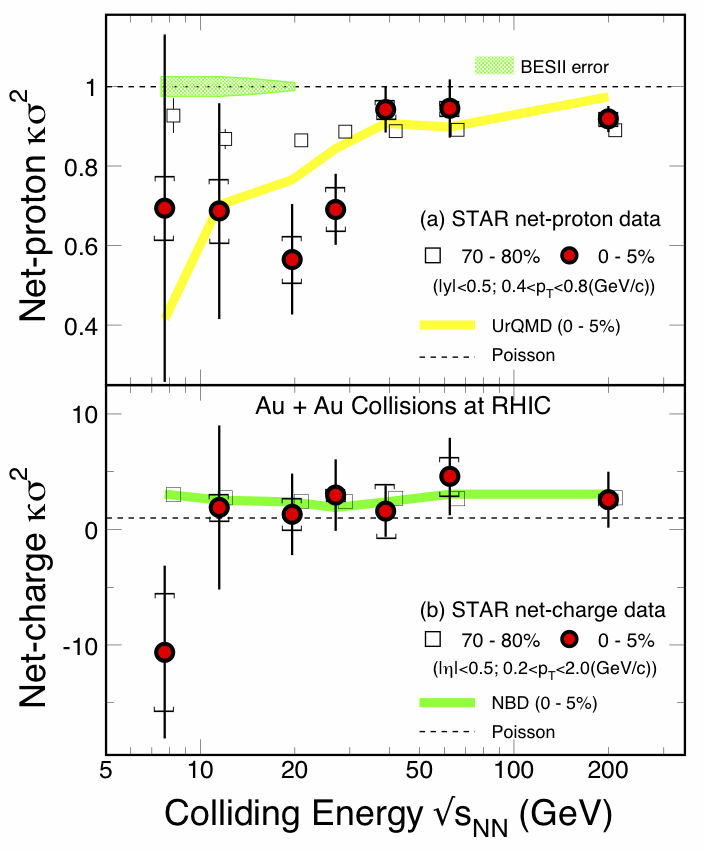 Beam energy dependence 
of net-proton, net-charge distribution
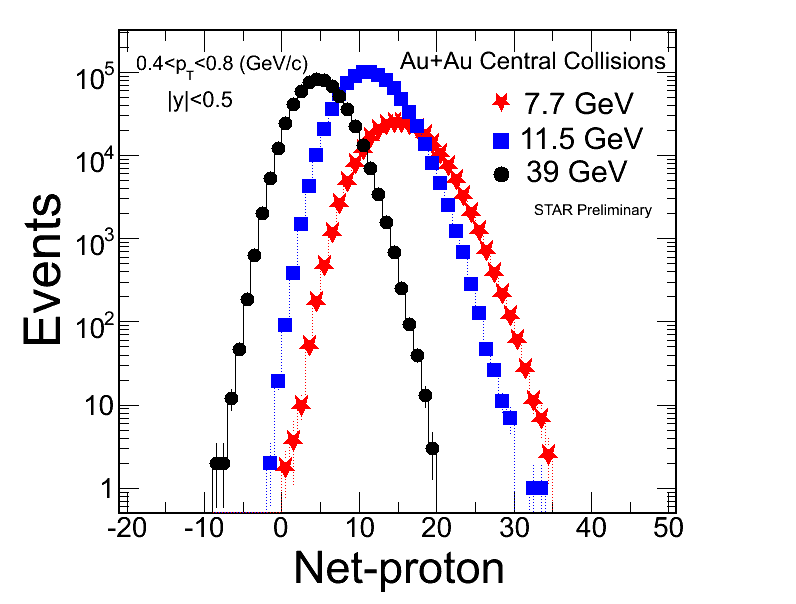 Nu Xu, 22/May
ShinIchi Esumi, Univ. of Tsukuba
28
Heavy-Ion Cafe/Pub, 6/Jun/2014, Nagoya
Beam energy dependence 
of v1 and v2
PRL112, 162301(2014), arXiv:1401.3043
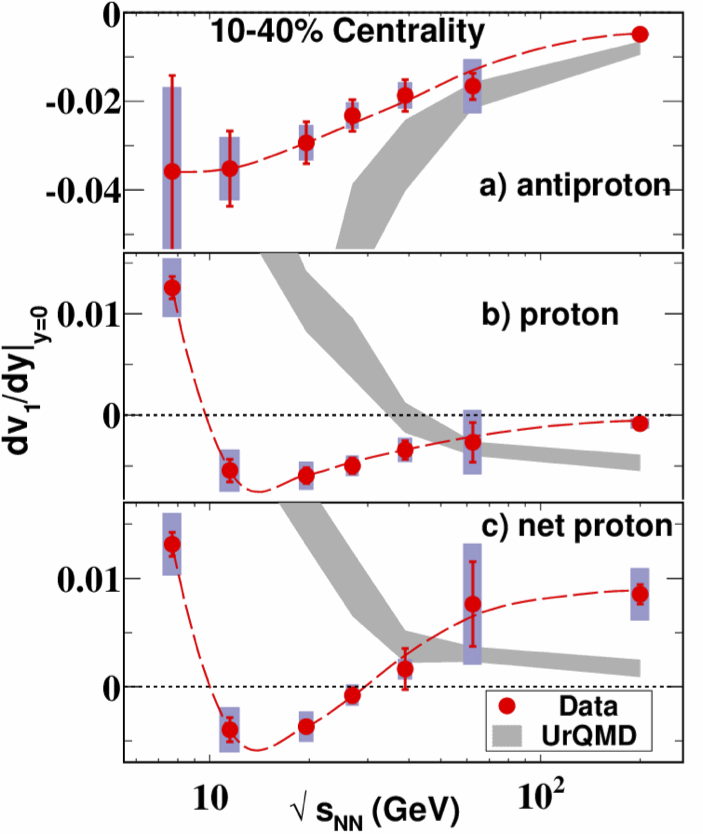 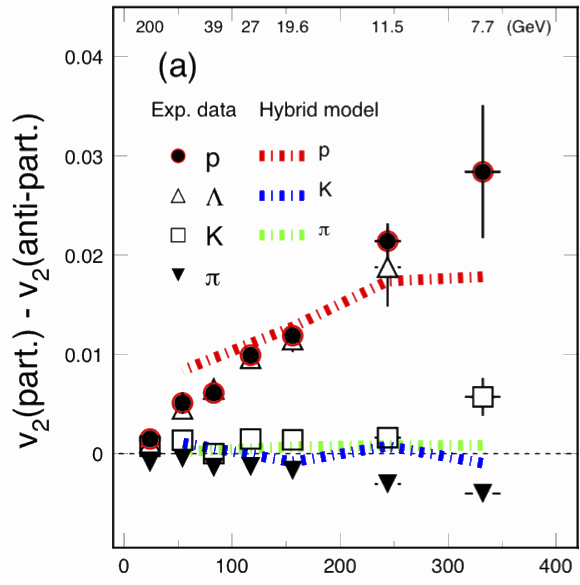 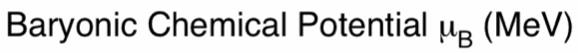 Nu Xu, 22/May
ShinIchi Esumi, Univ. of Tsukuba
29
Heavy-Ion Cafe/Pub, 6/Jun/2014, Nagoya
Beam energy dependence 
of charge asymmetry, HBT, v2
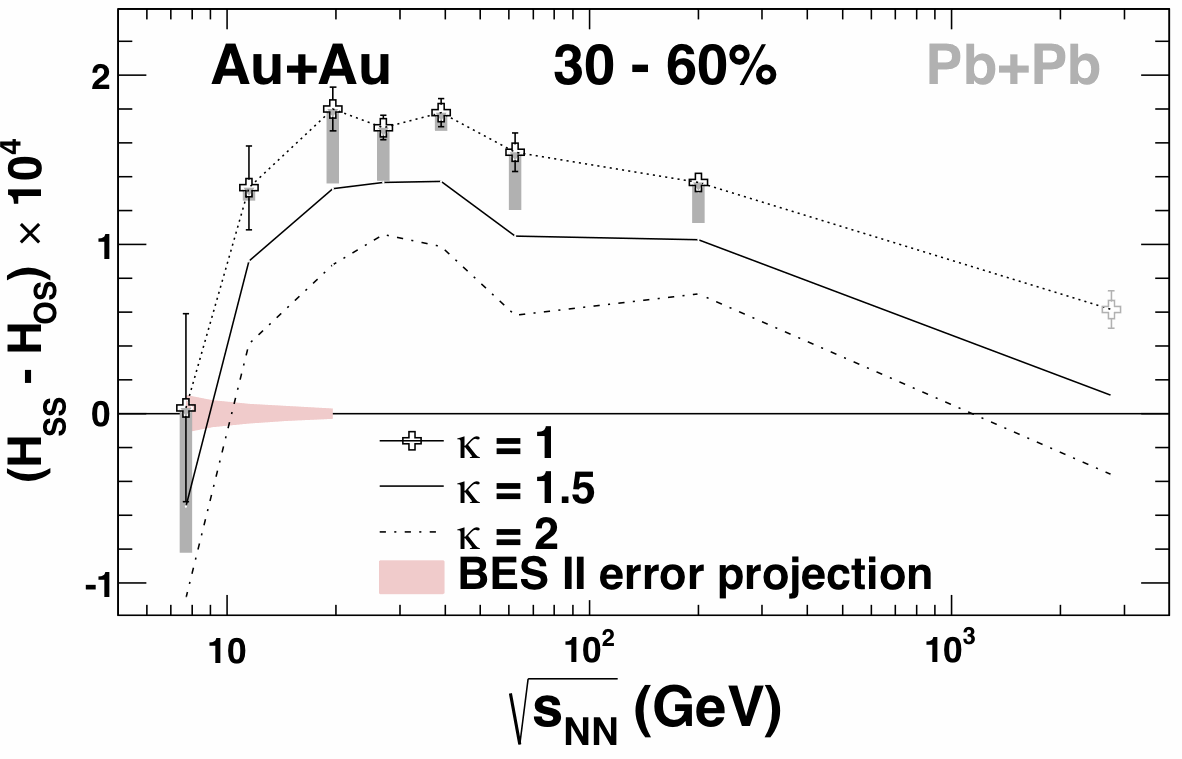 arXiv:1404.1433
Nu Xu, 22/May
~uexpan.
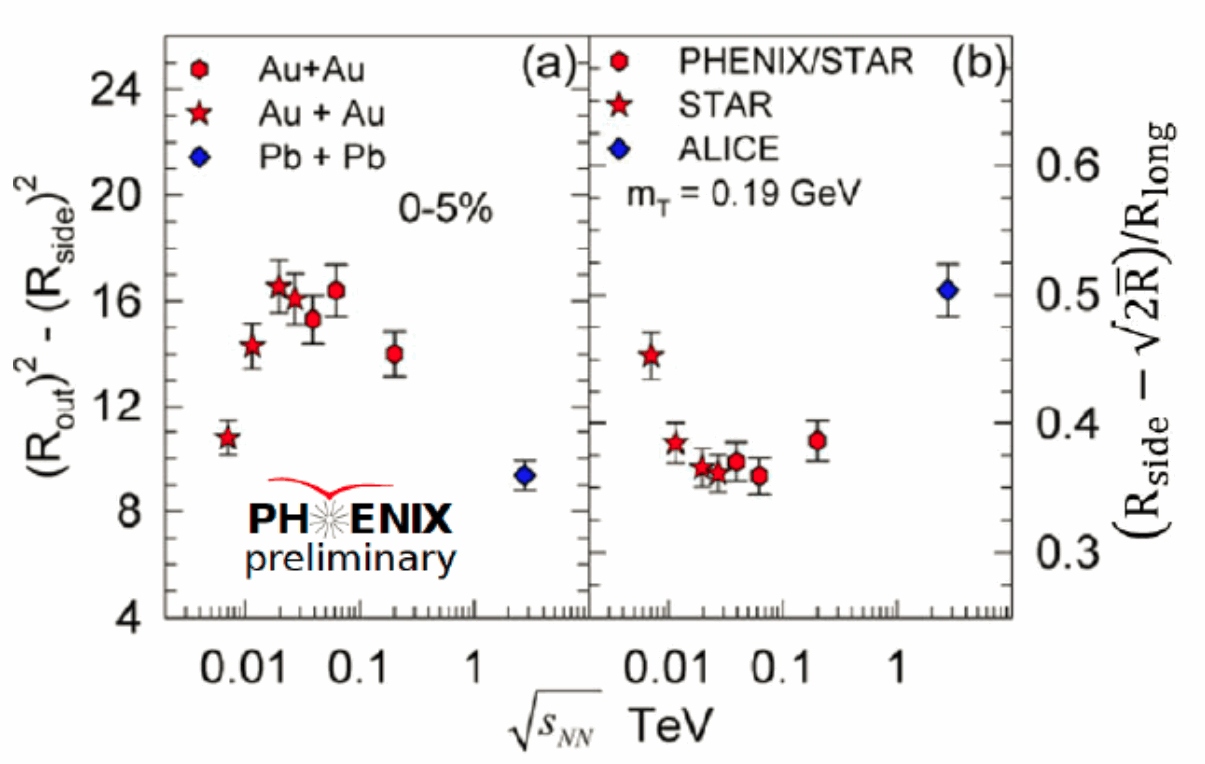 PRL 112, 082302 (2014)
~Dt
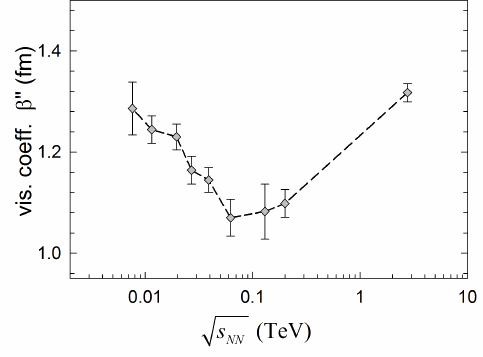 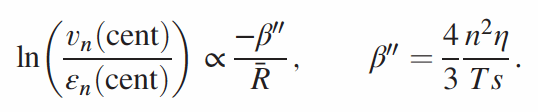 Roy Lacey, 
19/May, collective
ShinIchi Esumi, Univ. of Tsukuba
30
Heavy-Ion Cafe/Pub, 6/Jun/2014, Nagoya
Summary
pPb at LHC, dAu at RHIC
HF, jet, flow and fluctuation
energy scan
ShinIchi Esumi, Univ. of Tsukuba
31
Heavy-Ion Cafe/Pub, 6/Jun/2014, Nagoya
RHIC-PHENIX --- RdAu of  p0 and jet ---
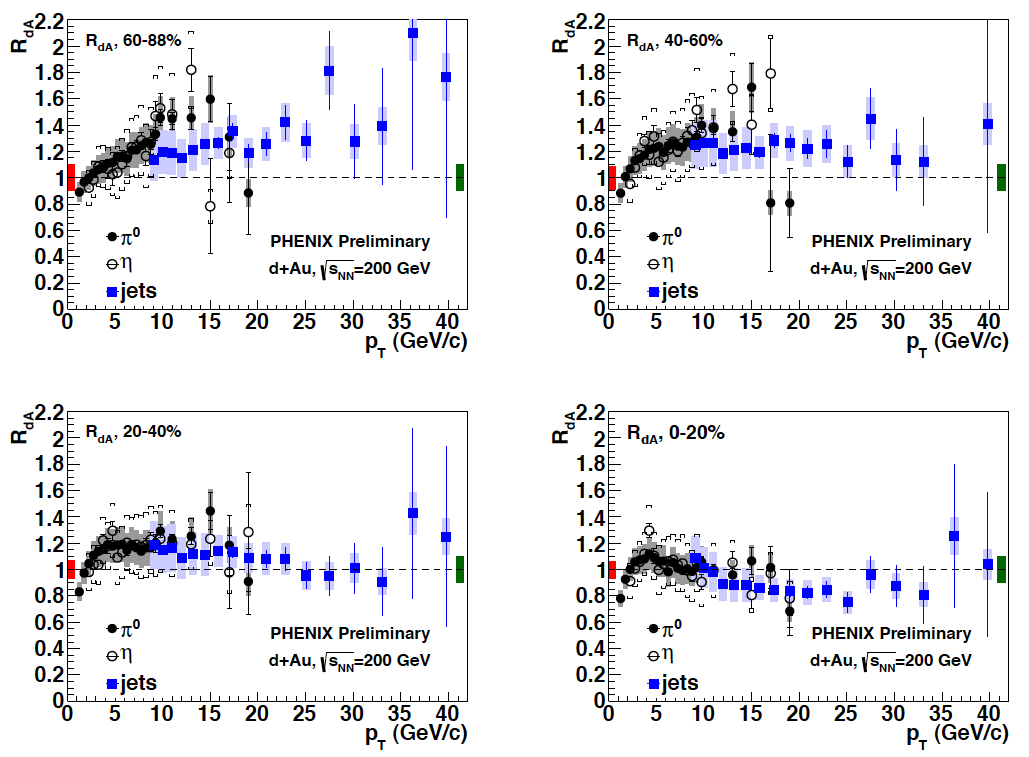 ShinIchi Esumi, Univ. of Tsukuba
32
Heavy-Ion Cafe/Pub, 6/Jun/2014, Nagoya
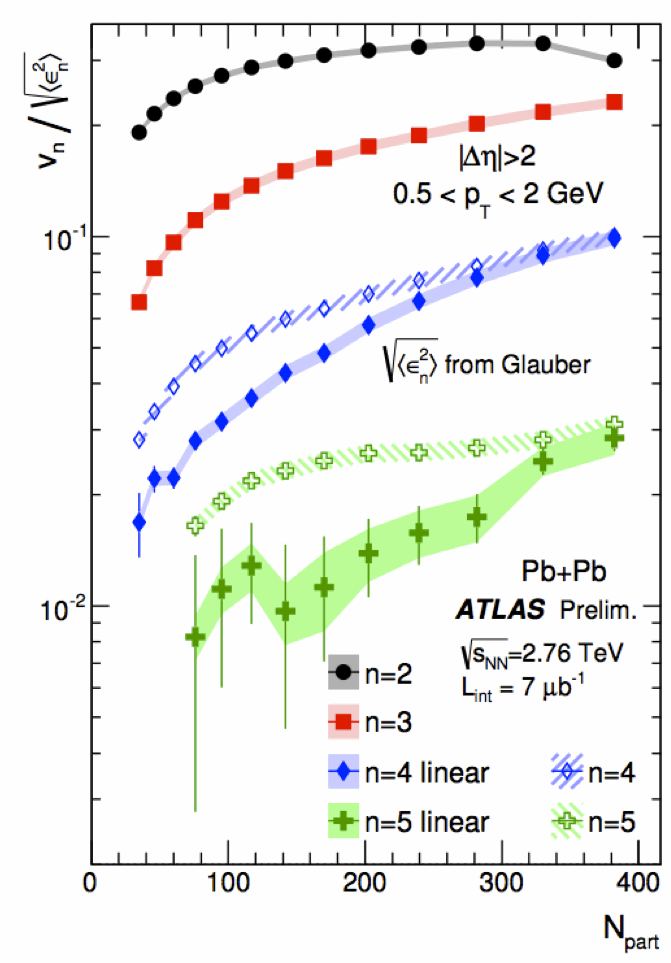 Disentangling the lower order contribution on vn
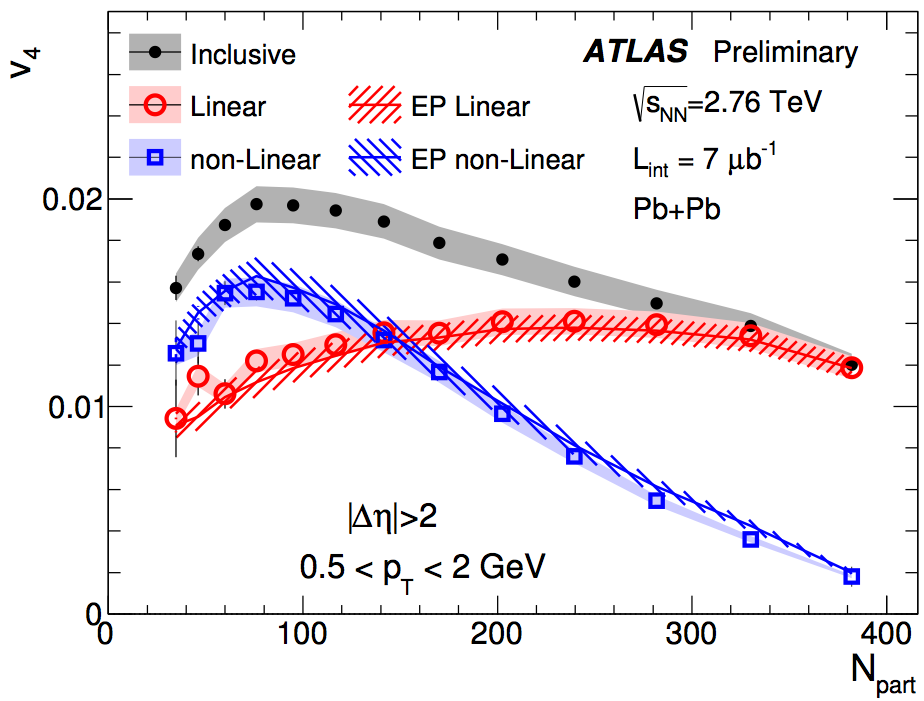 Soumya Mohapatra,
20/May, collective
ShinIchi Esumi, Univ. of Tsukuba
33
Heavy-Ion Cafe/Pub, 6/Jun/2014, Nagoya
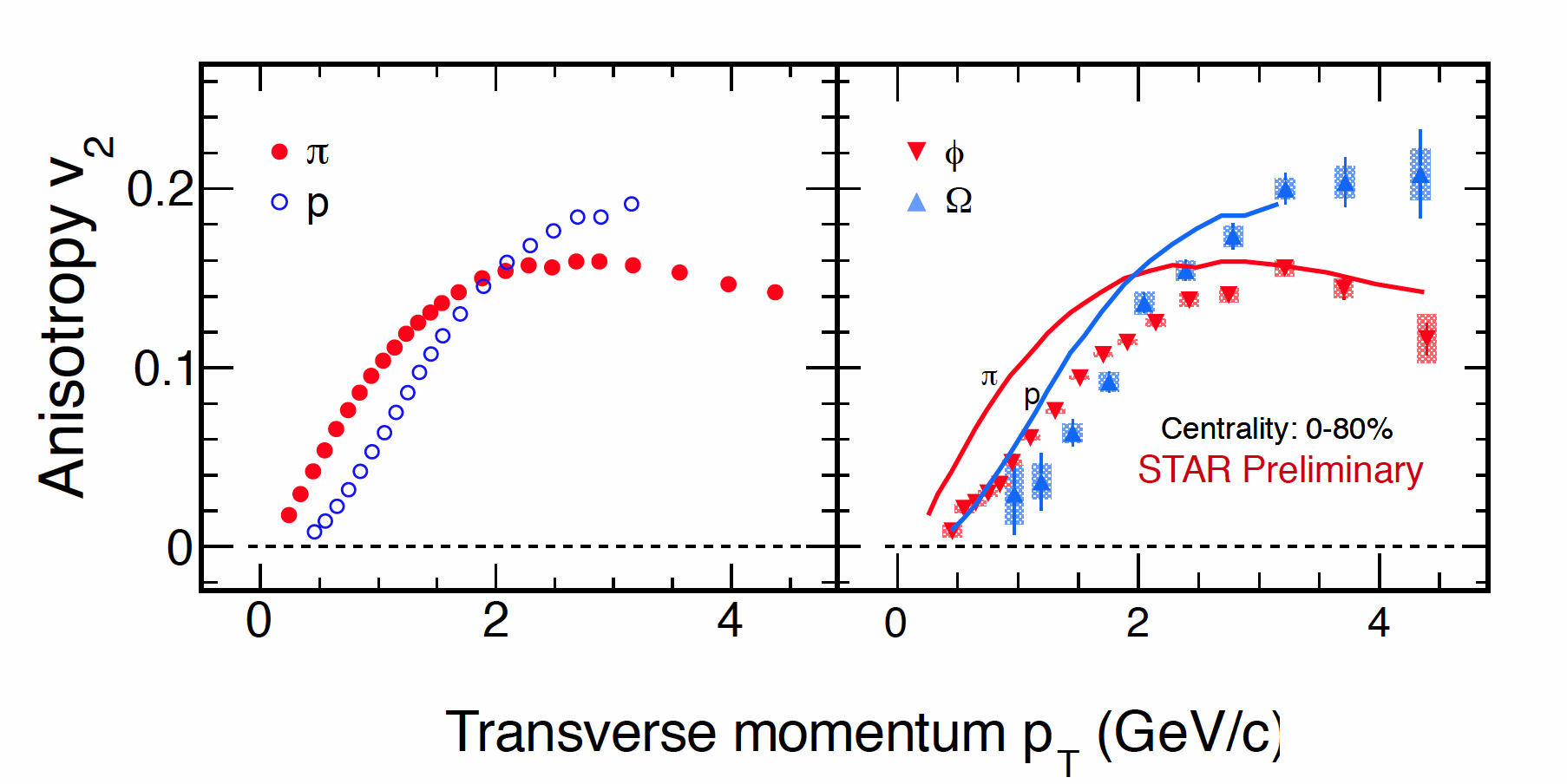 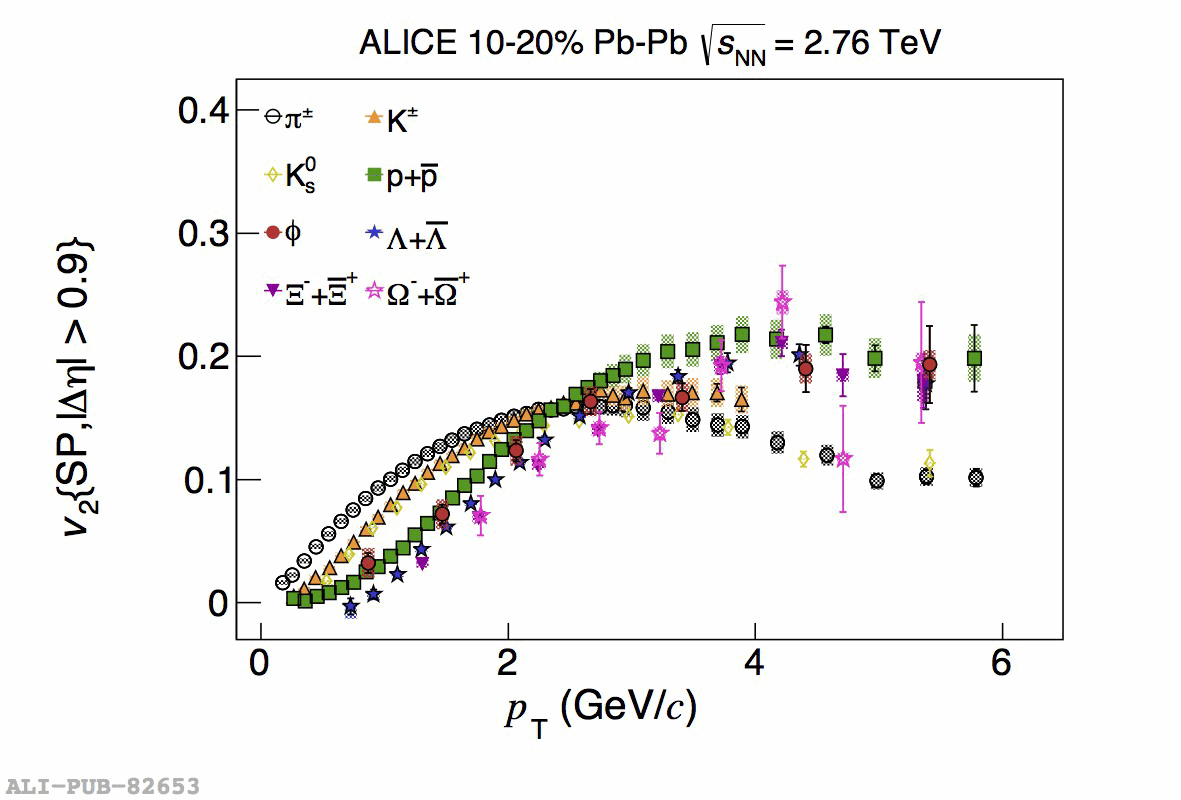 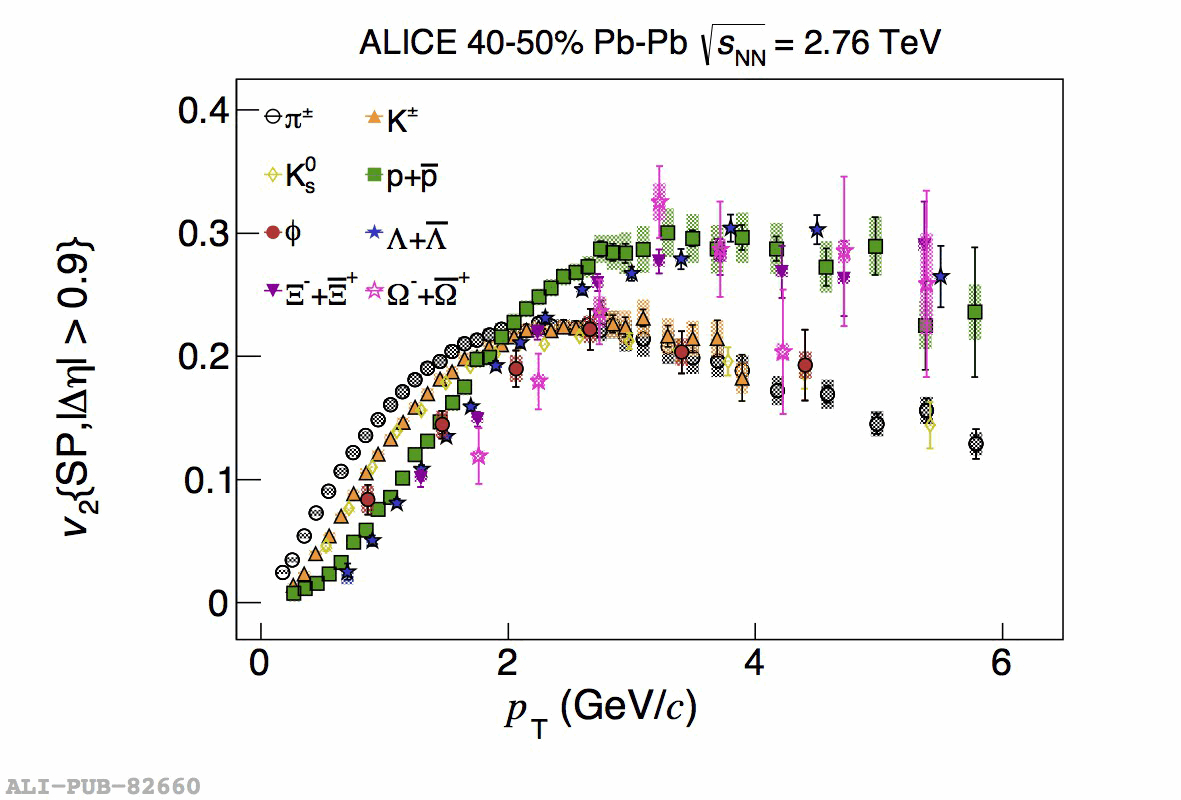 ShinIchi Esumi, Univ. of Tsukuba
34
Heavy-Ion Cafe/Pub, 6/Jun/2014, Nagoya
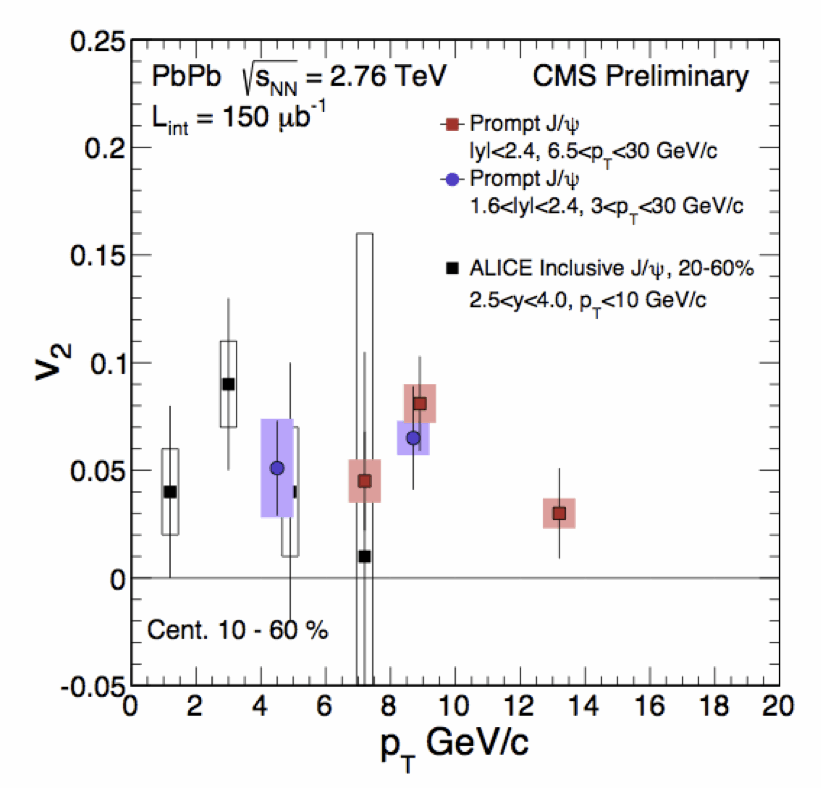 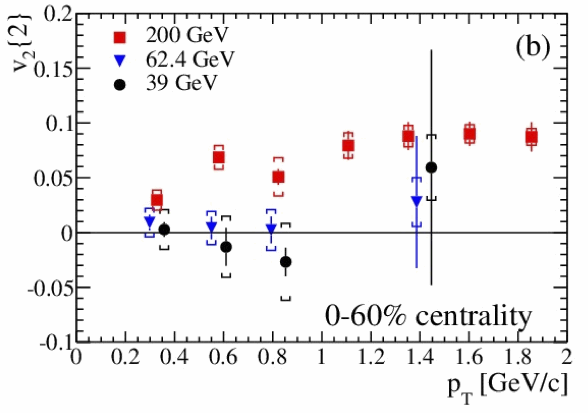 ShinIchi Esumi, Univ. of Tsukuba
35
Heavy-Ion Cafe/Pub, 6/Jun/2014, Nagoya
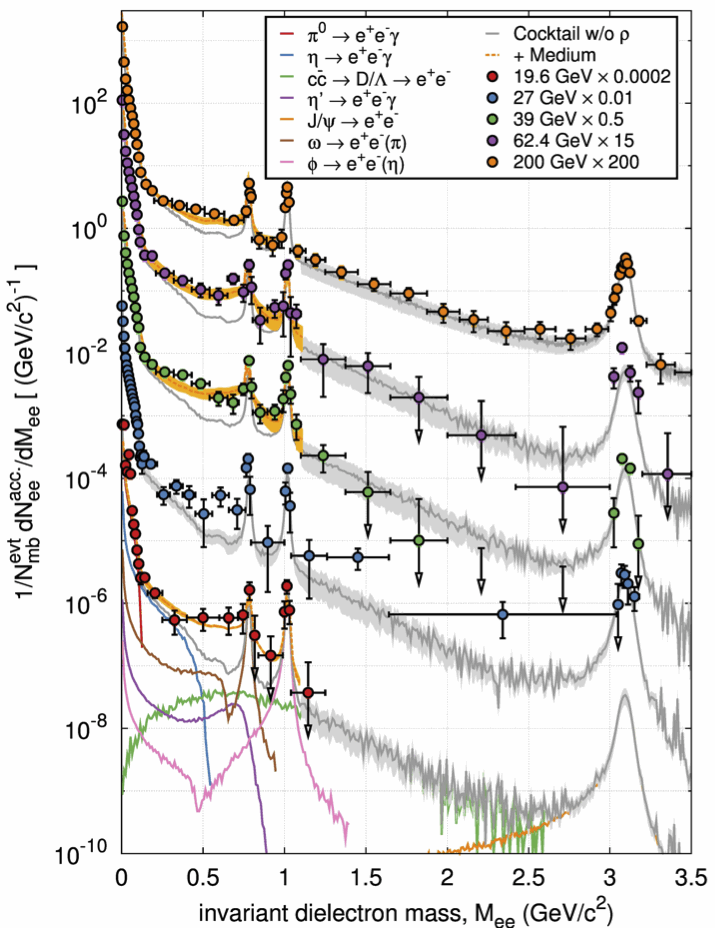 Meeinv. spectra and Direct gthermal
Chi Yang,
19/May, ele./mag.
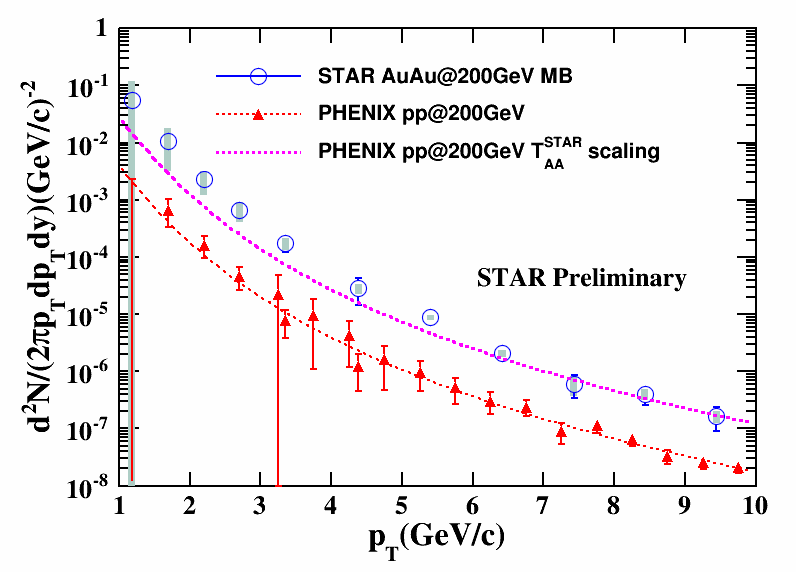 Patrick Huck,
19/May, ele./mag.
ShinIchi Esumi, Univ. of Tsukuba
36
Heavy-Ion Cafe/Pub, 6/Jun/2014, Nagoya